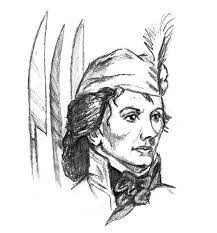 UROCZYSTE   OTWARCIE   SZKOŁY W  ZARZYCACH   WIELKICH  PO   ROZBUDOWIE I  GENERALNYM   REMONCIE
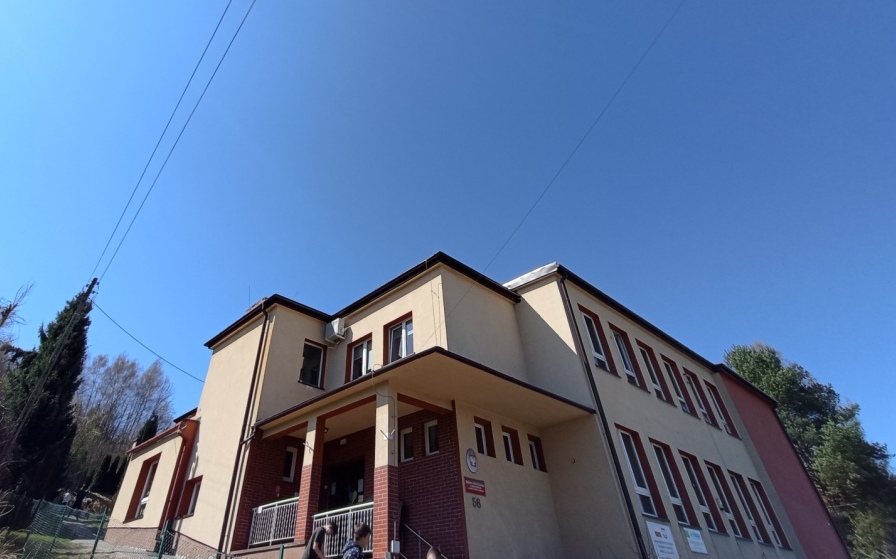 20 kwietnia 2022r.
Dawna  szkoła…
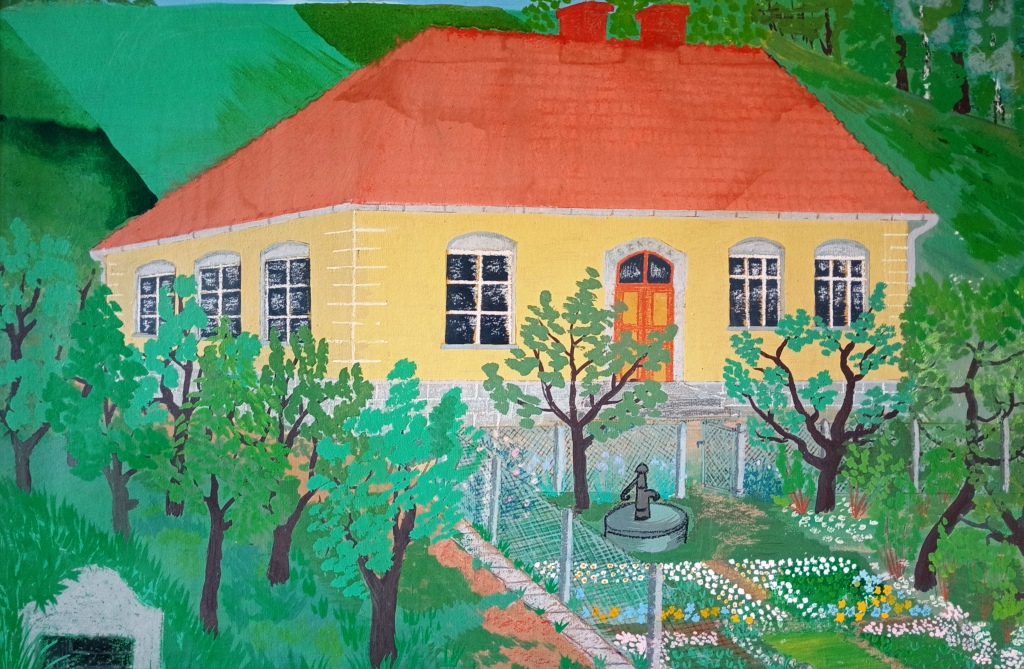 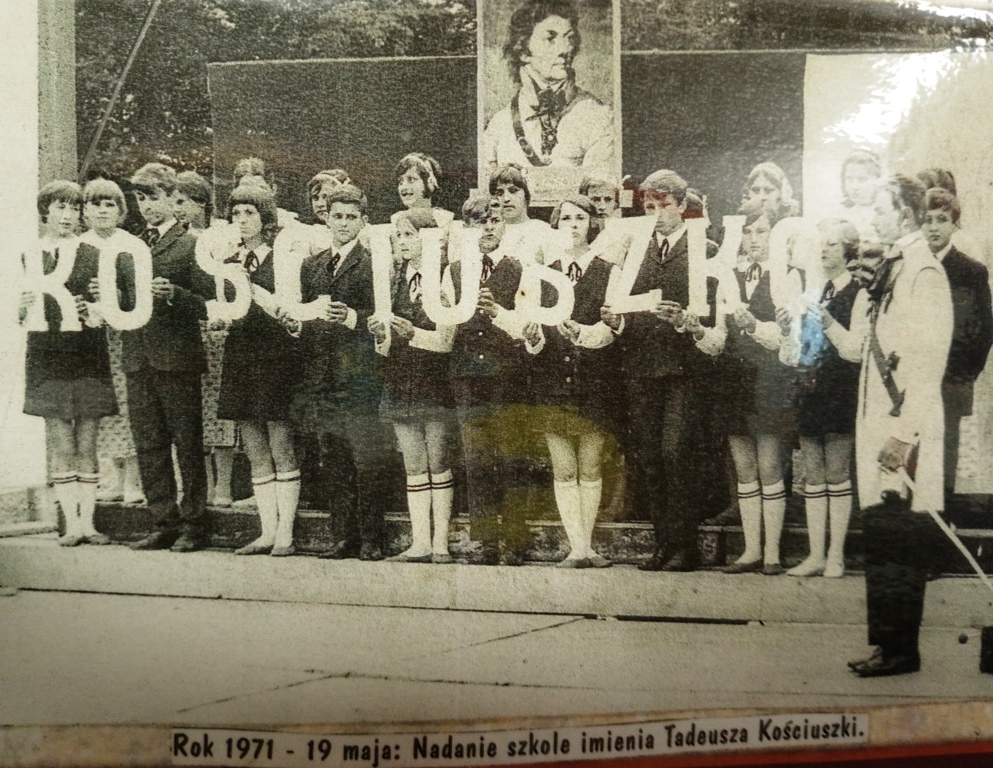 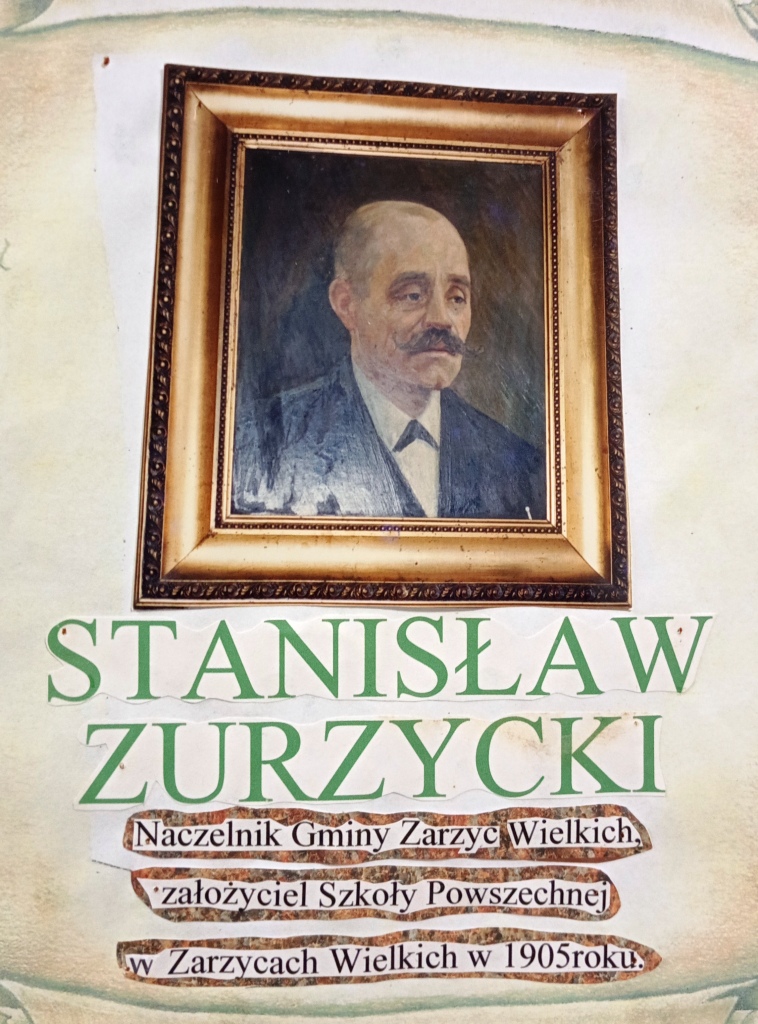 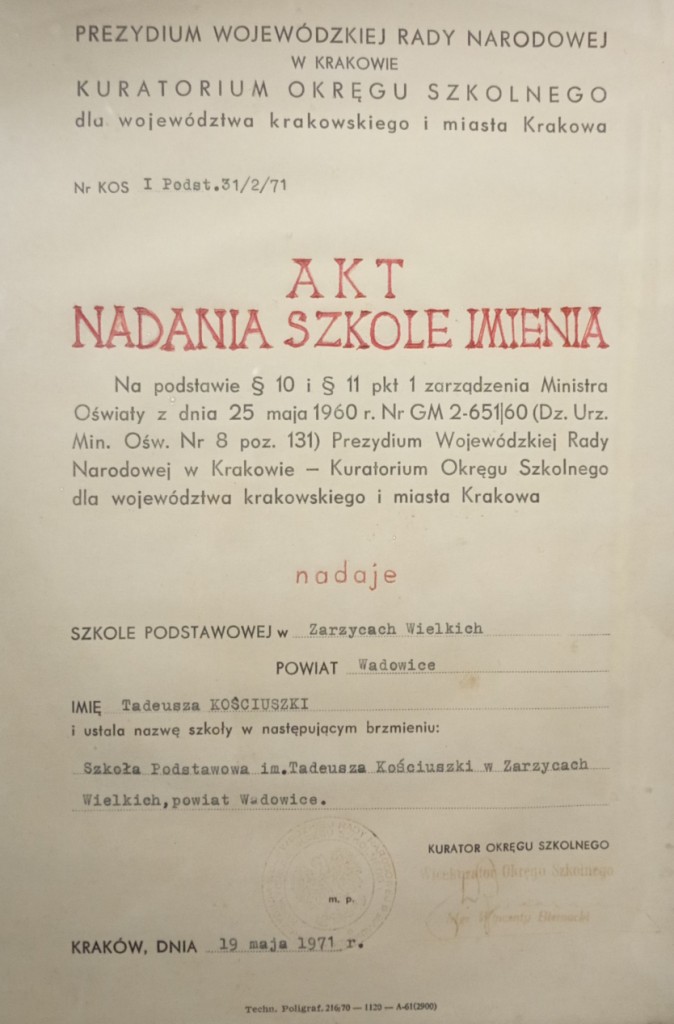 2012/ 2012  termomodernizacja  budynku szkoły,
 wymiana okien w Domu Nauczyciela
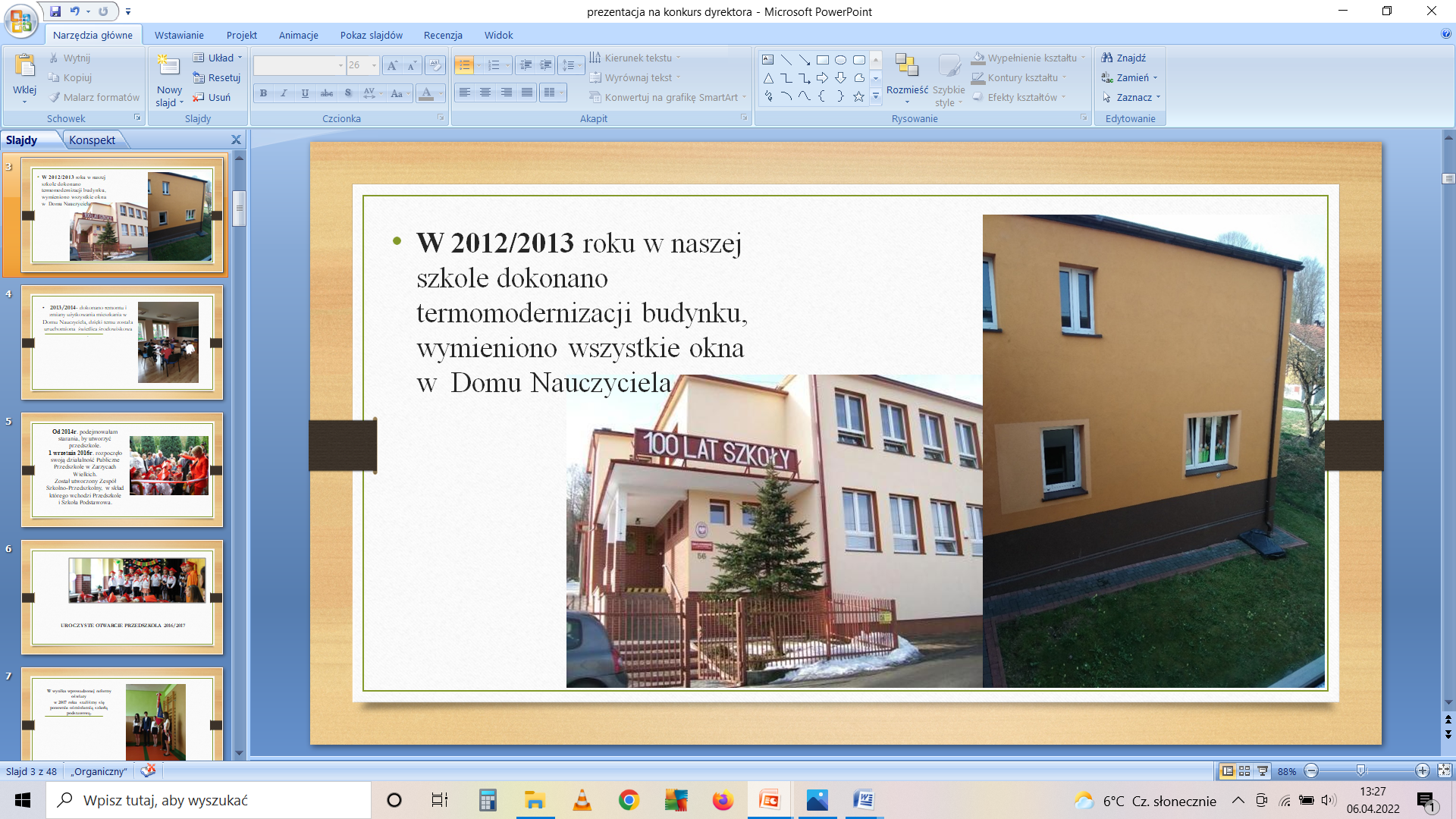 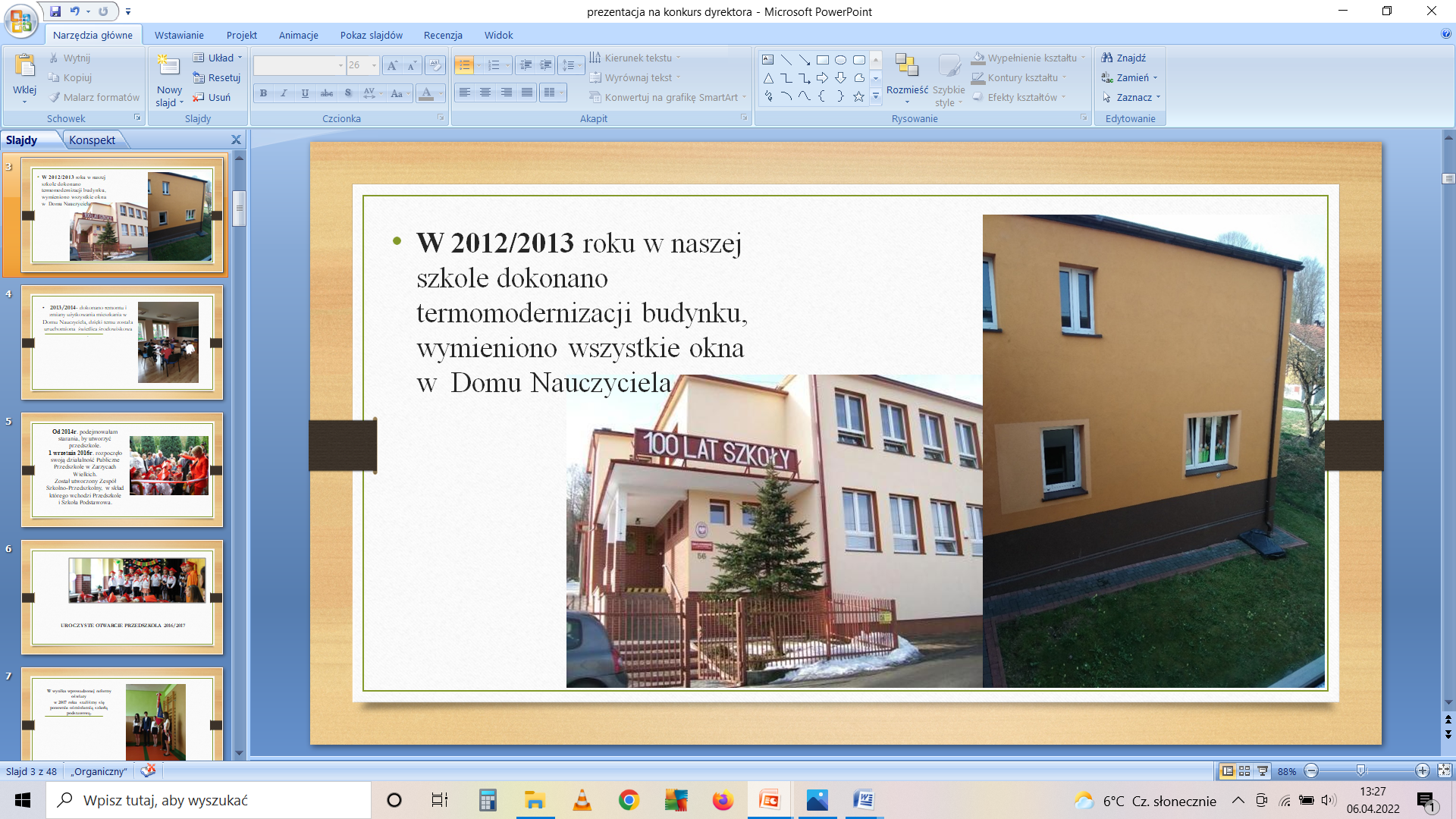 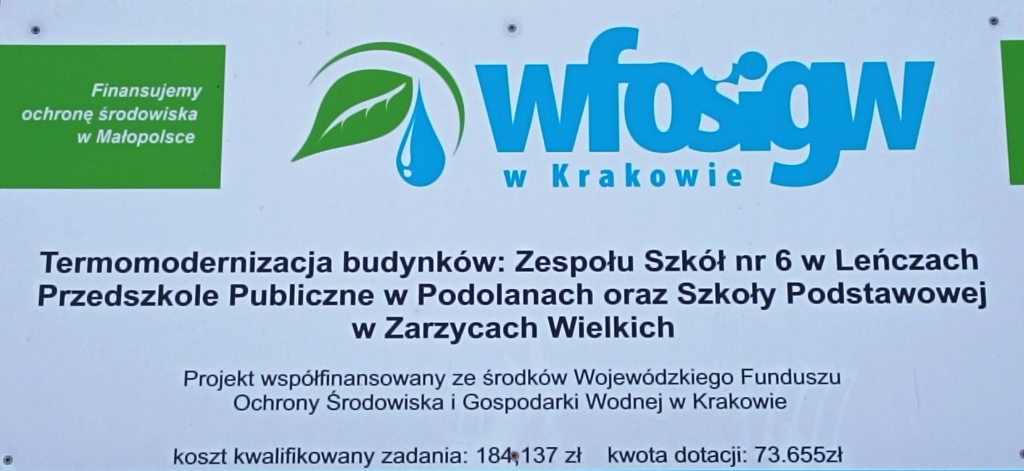 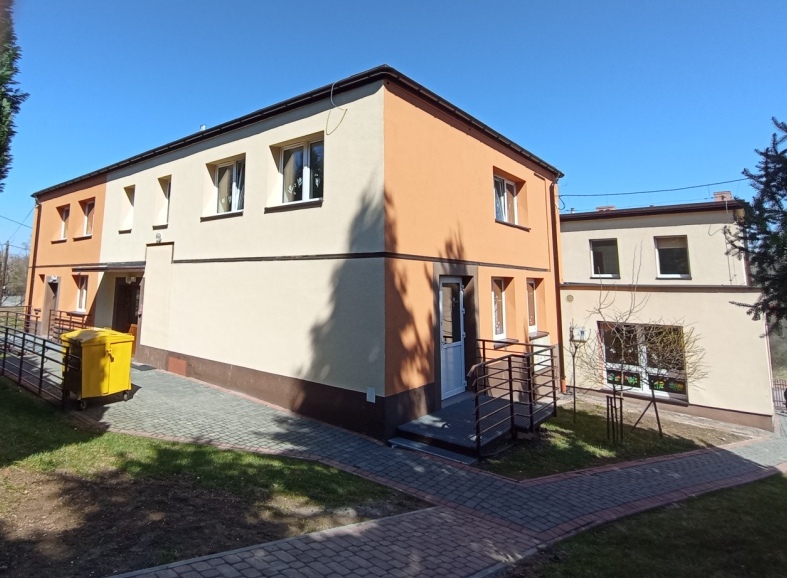 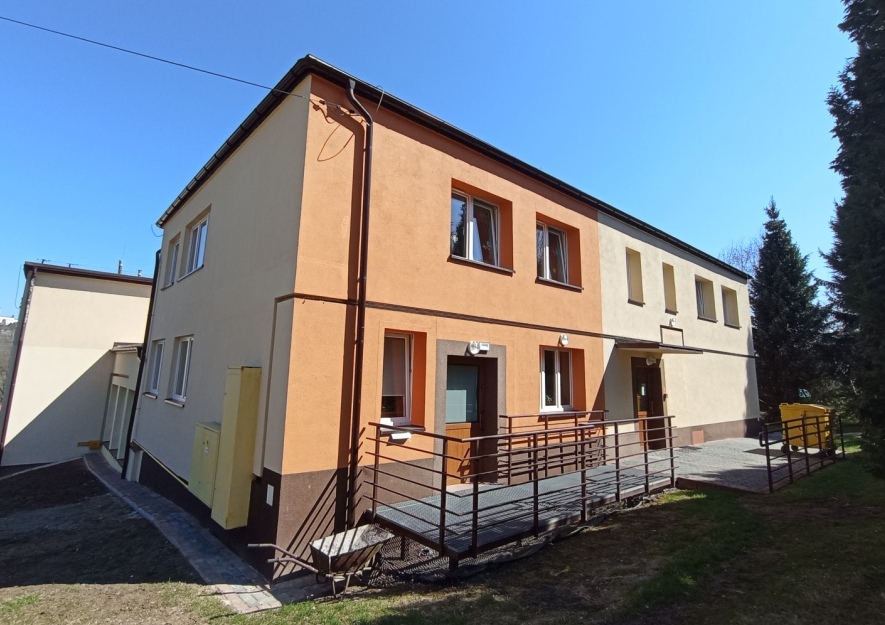 2013/ 2014 dokonano remontu i zmiany użytkowania mieszkania w Domu Nauczyciela, dzięki temu została uruchomiona świetlica środowiskowa
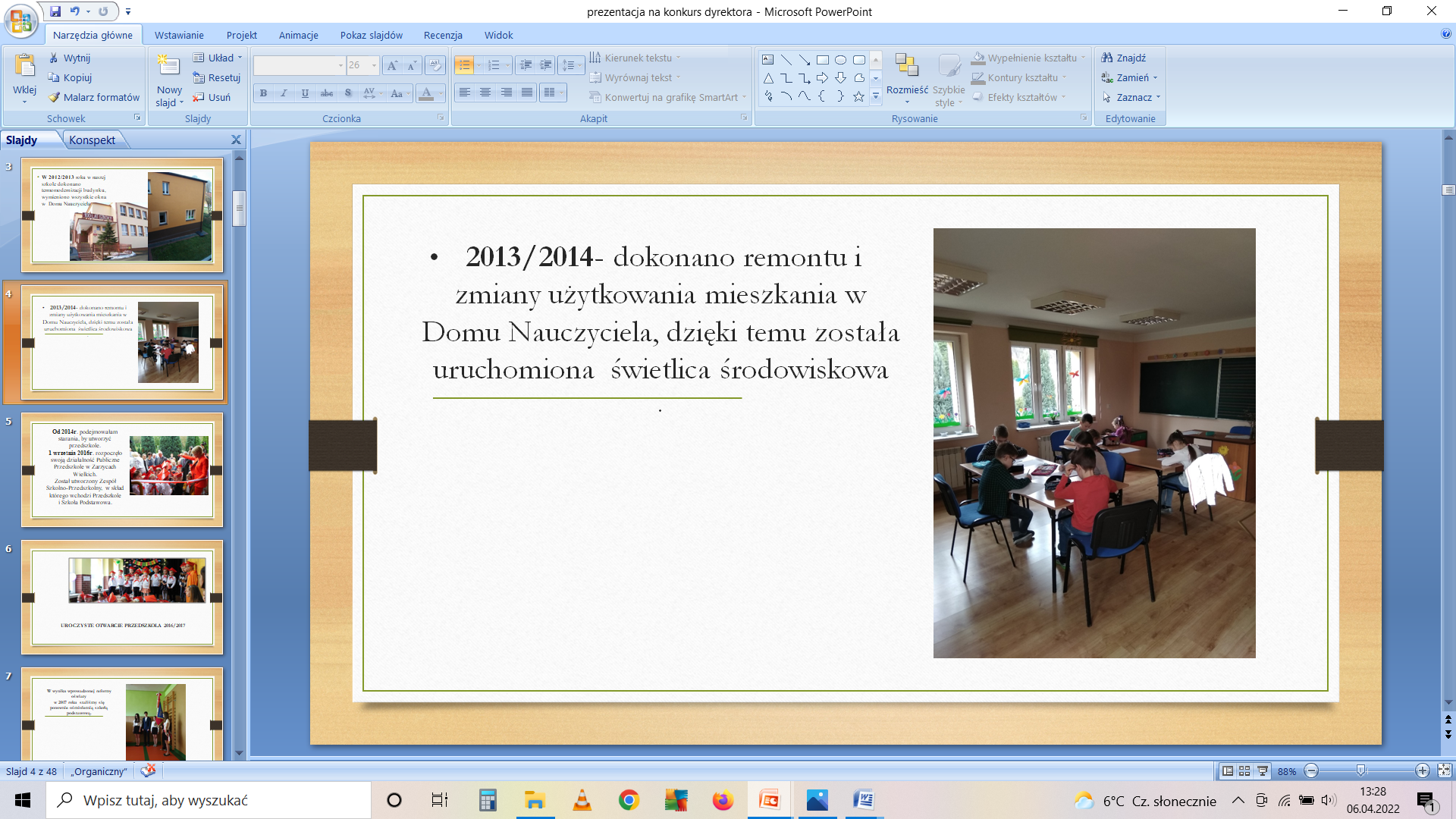 2016 rok otwarcie Publicznego Przedszkola w Zarzycach Wielkich.
Utworzenie Zespołu Szkolno- Przedszkolnego,  
w skład którego weszło Przedszkole i Szkoła Podstawowa
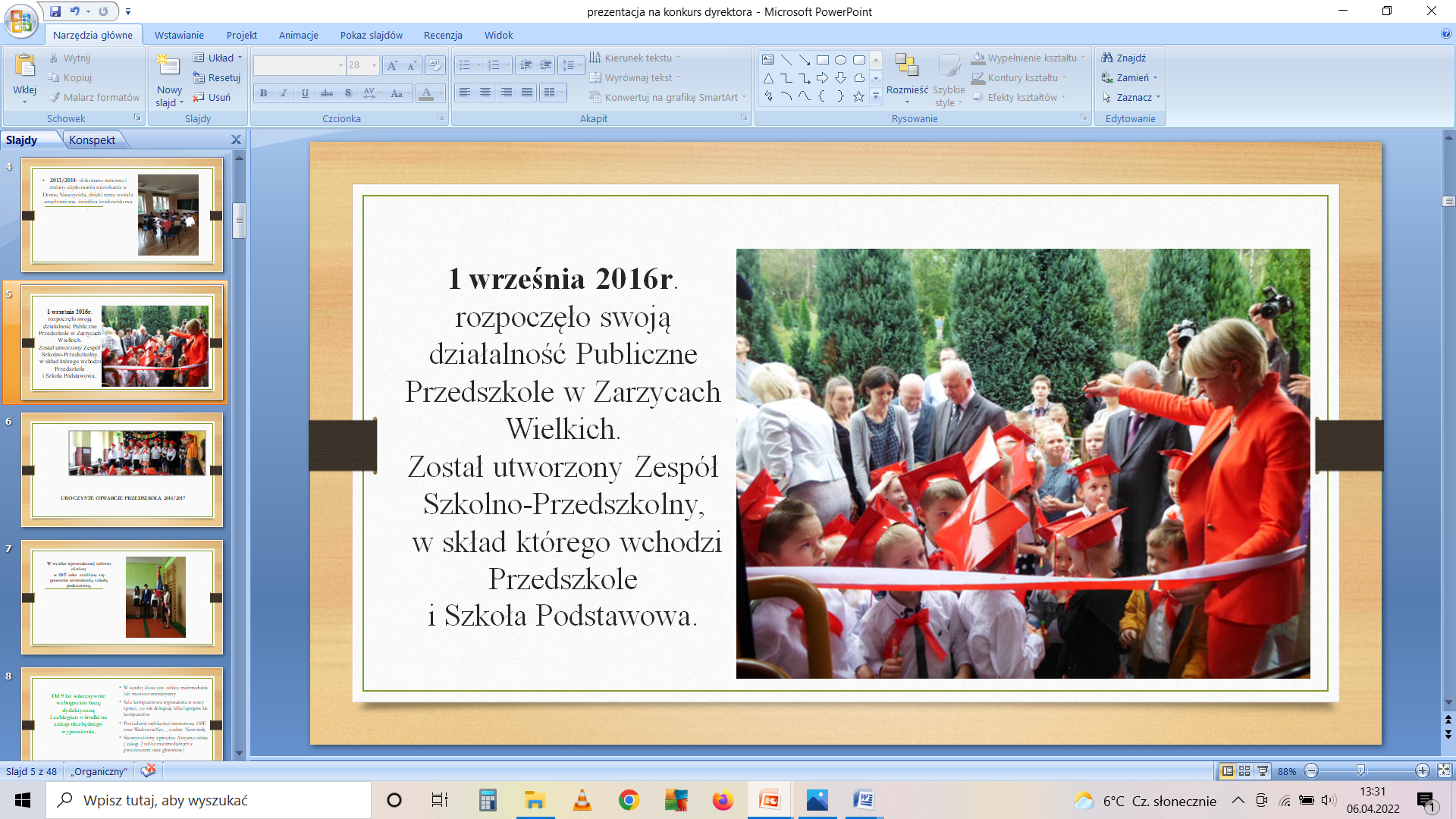 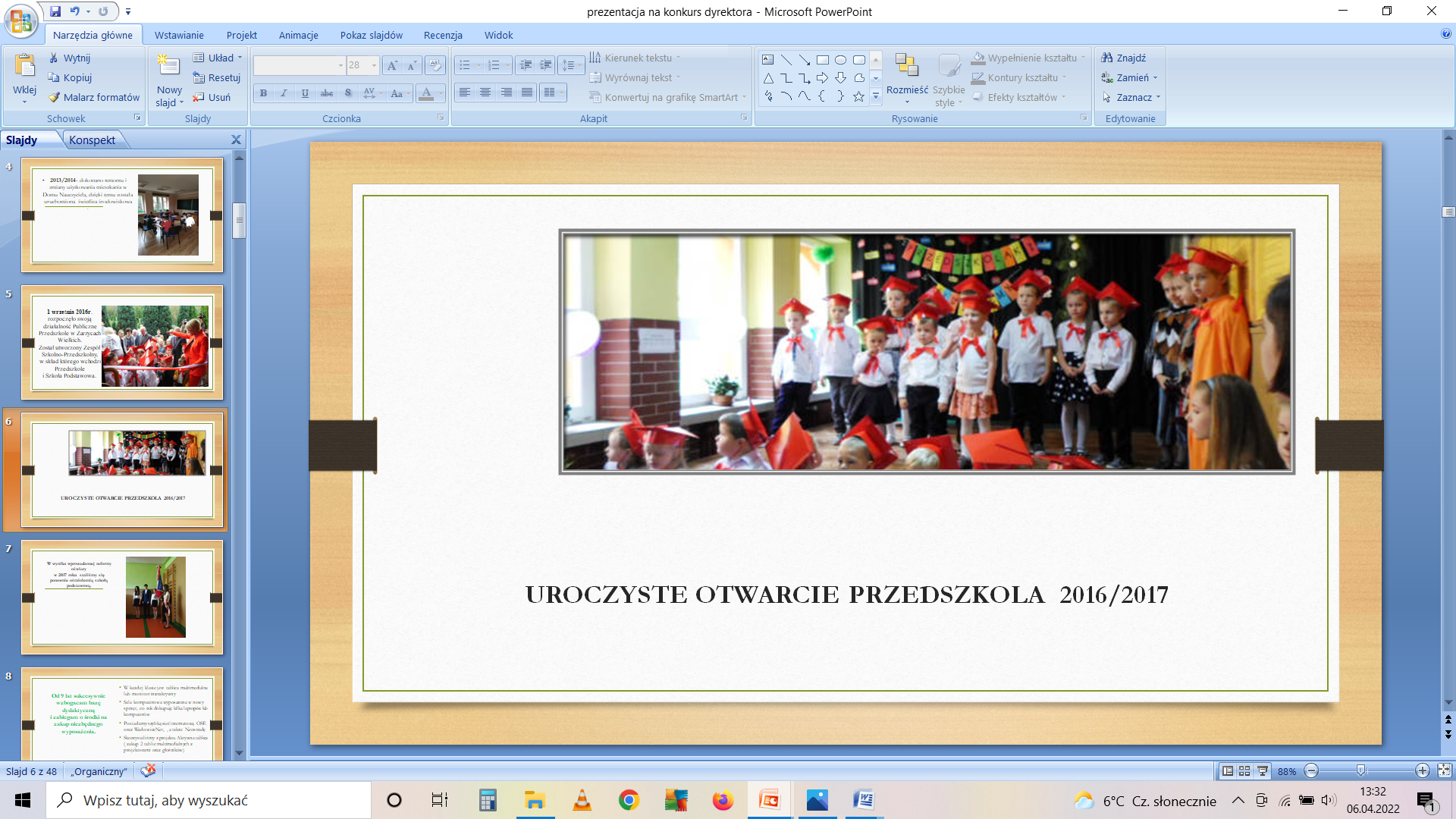 kwiecień 2021    -grudzień 2021
”Rozbudowa , przebudowa i zmiana sposobu użytkowania budynku użyteczności publicznej Zespołu Szkolno-Przedszkolnego w Zarzycach Wielkich”
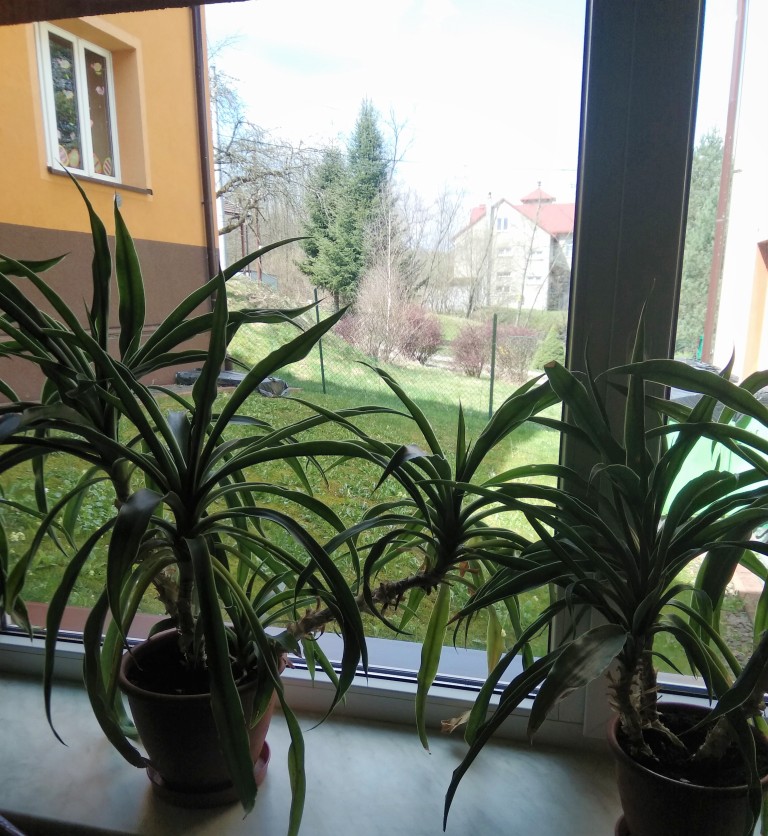 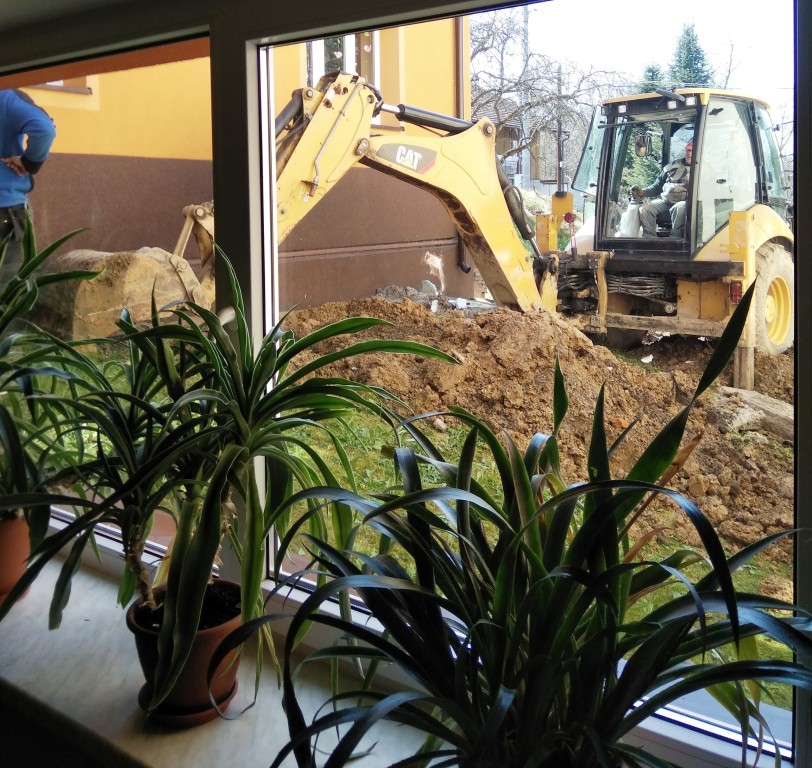 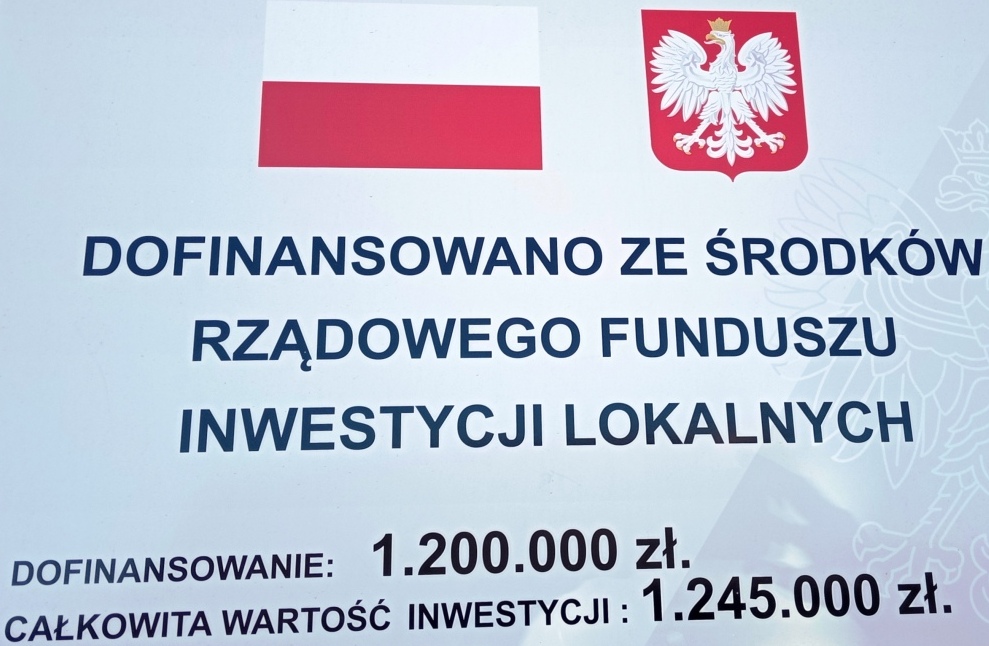 Wraz z projektem i  dodatkowymi opłatami  finalnie  koszt inwestycji  wyniósł 1  274  892 zł ,w tym ponad 74 tys. to wkład własny  gminy.
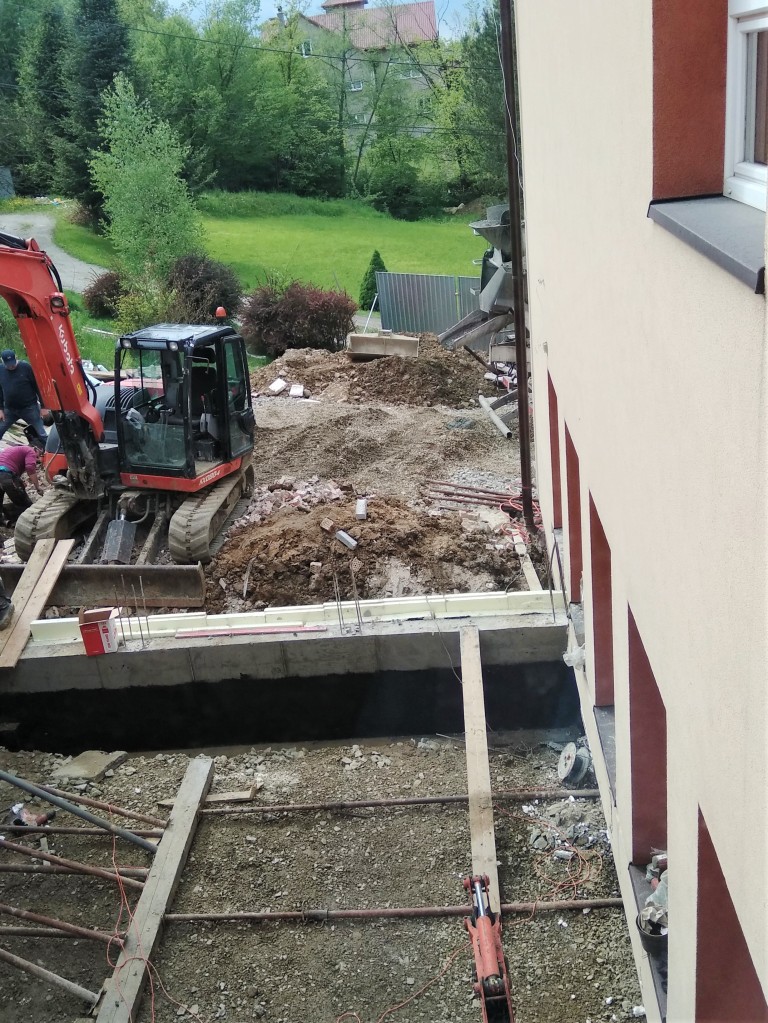 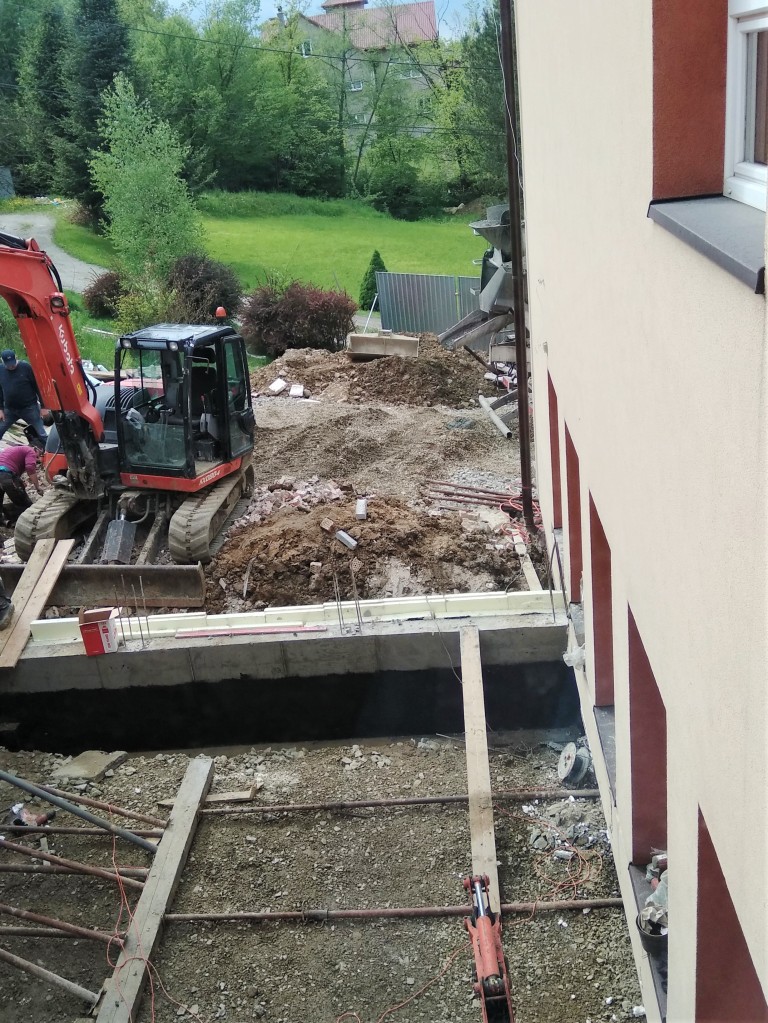 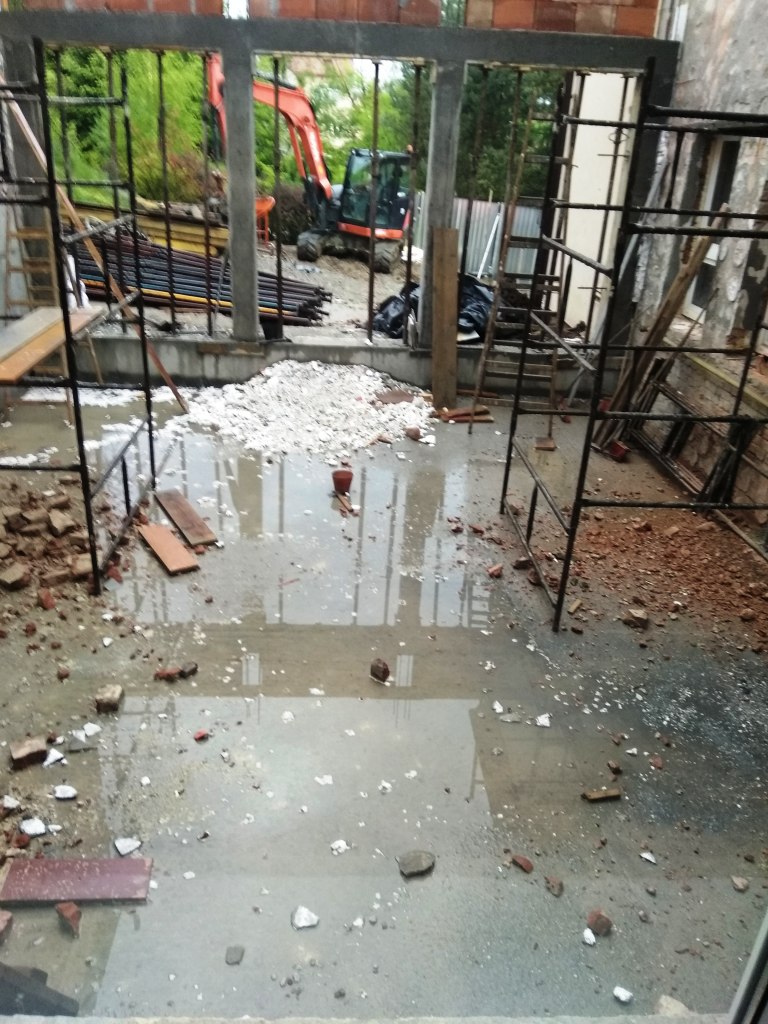 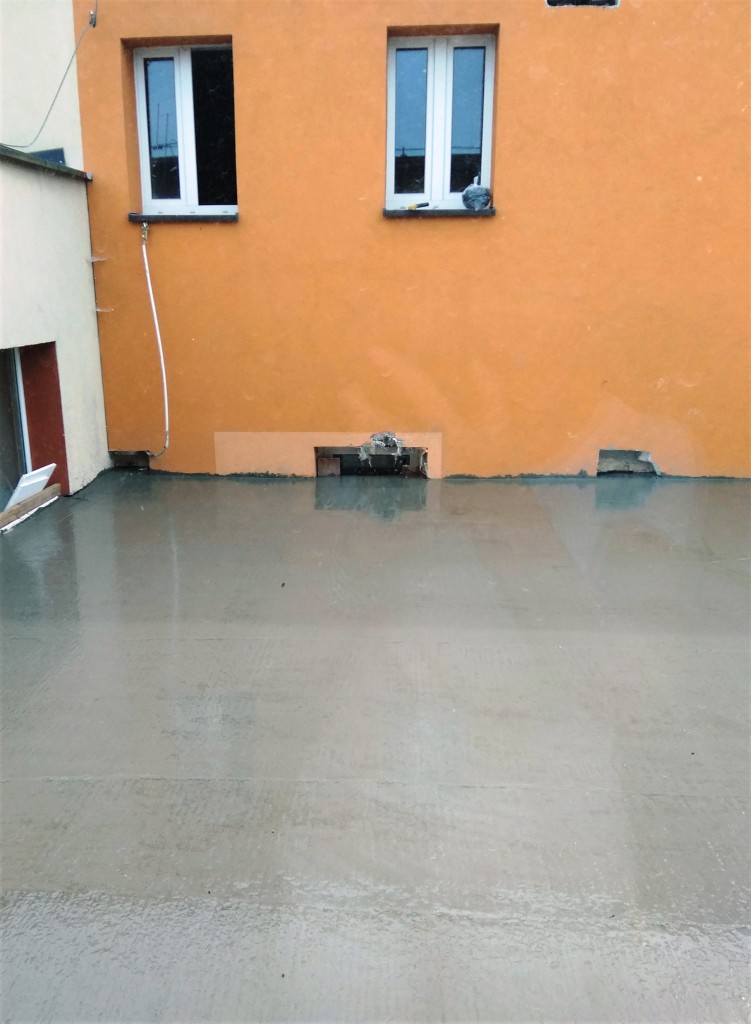 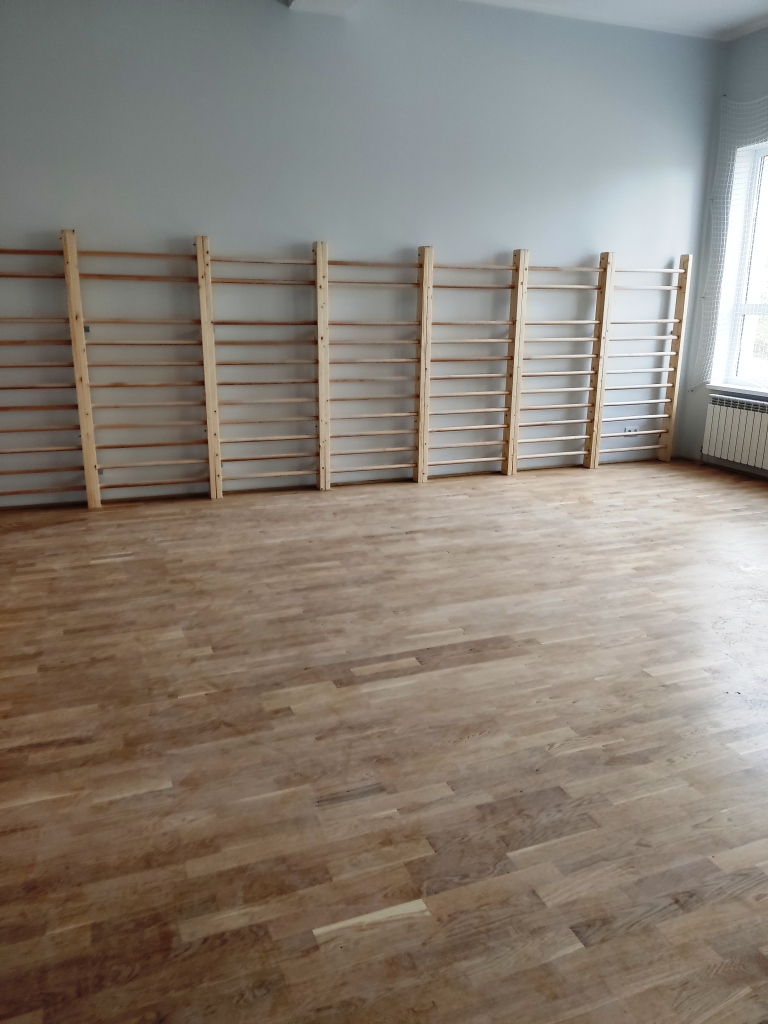 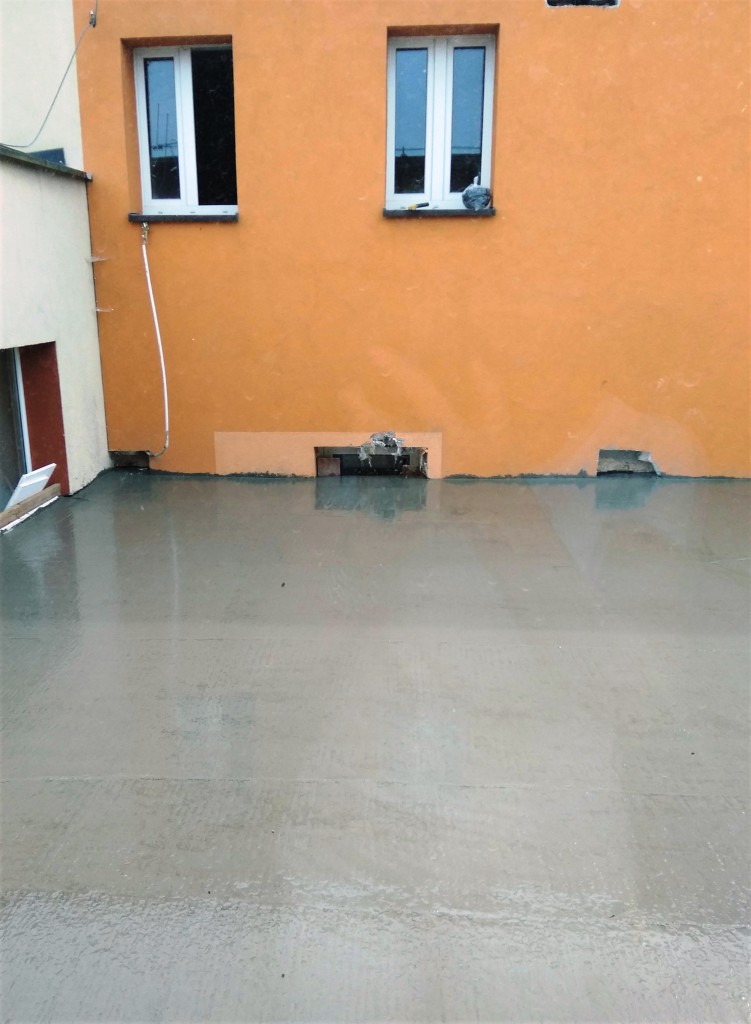 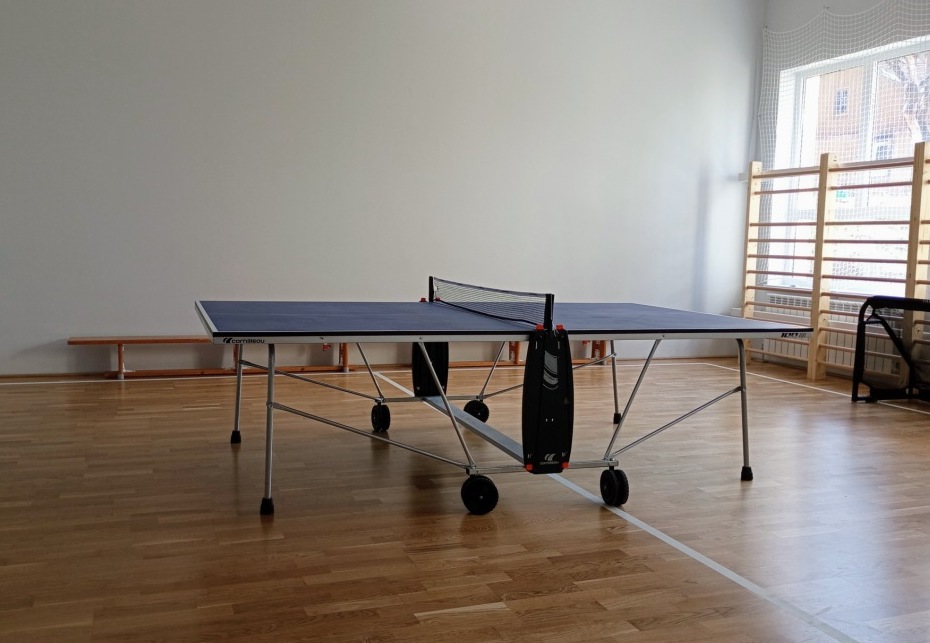 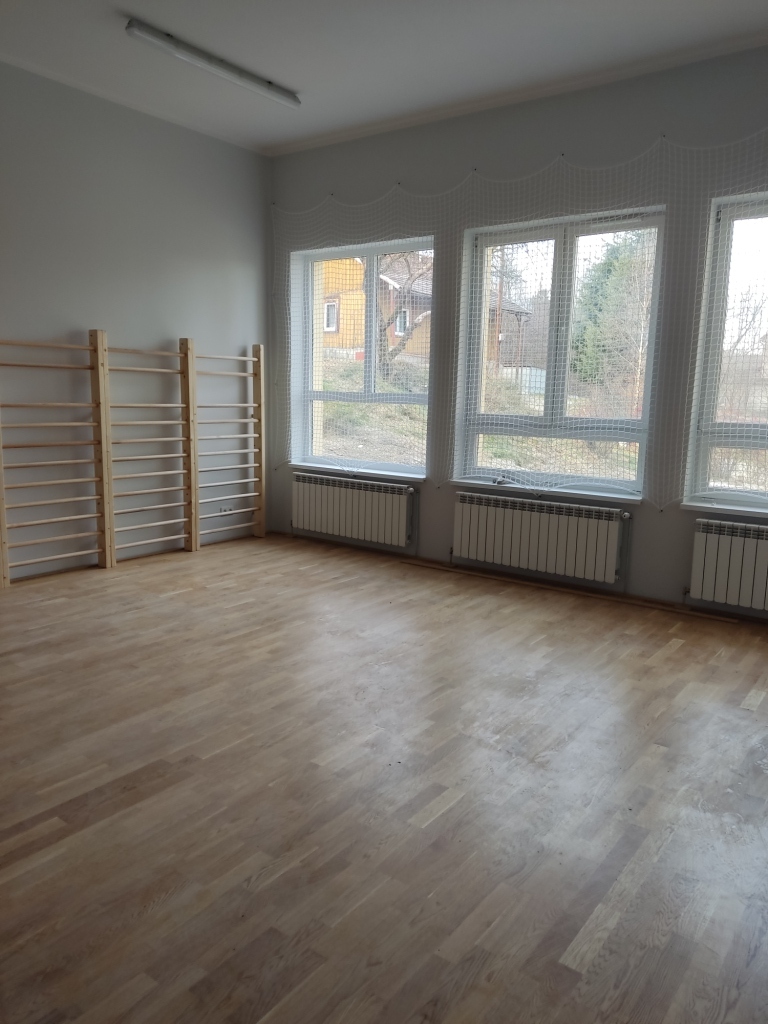 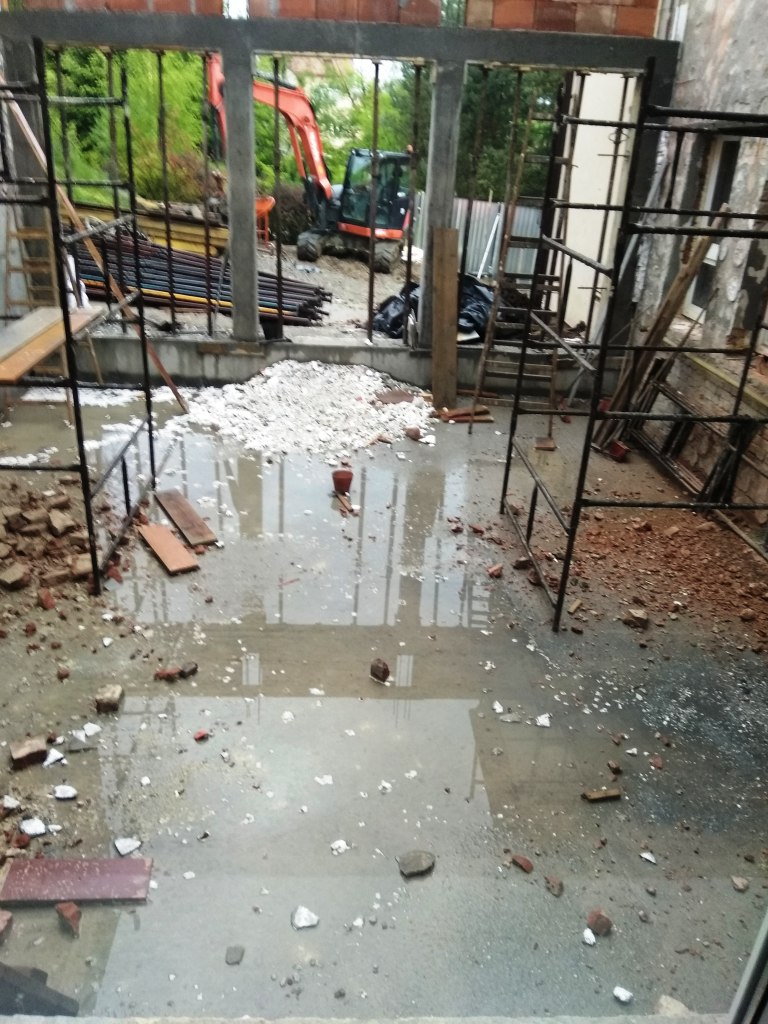 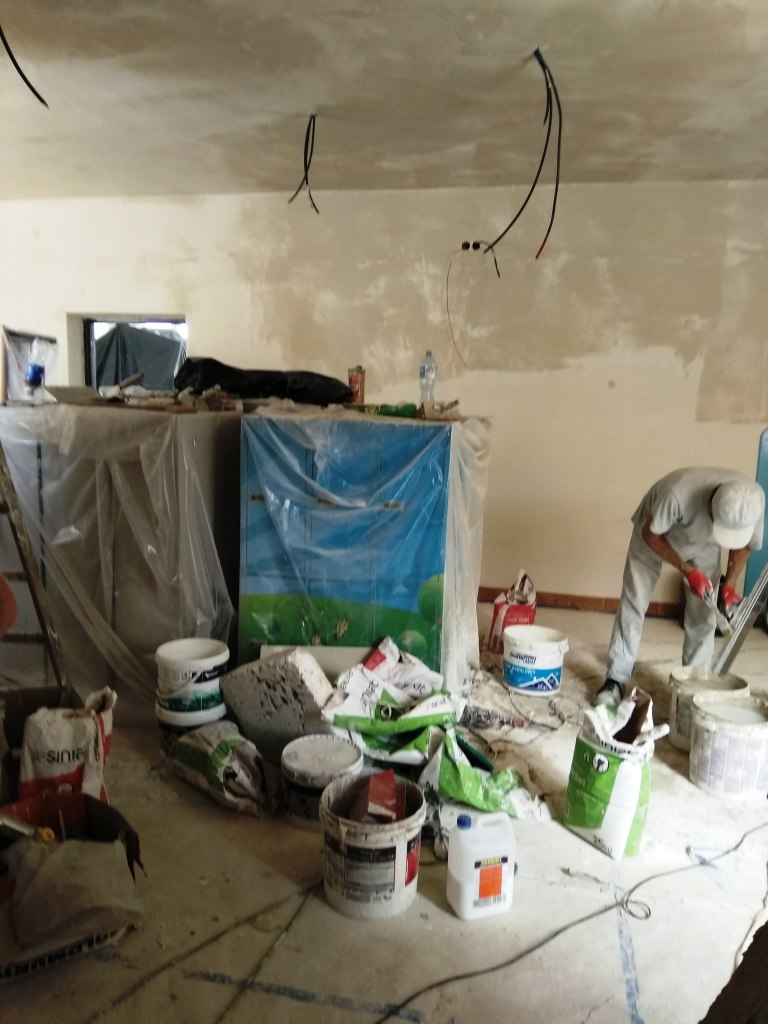 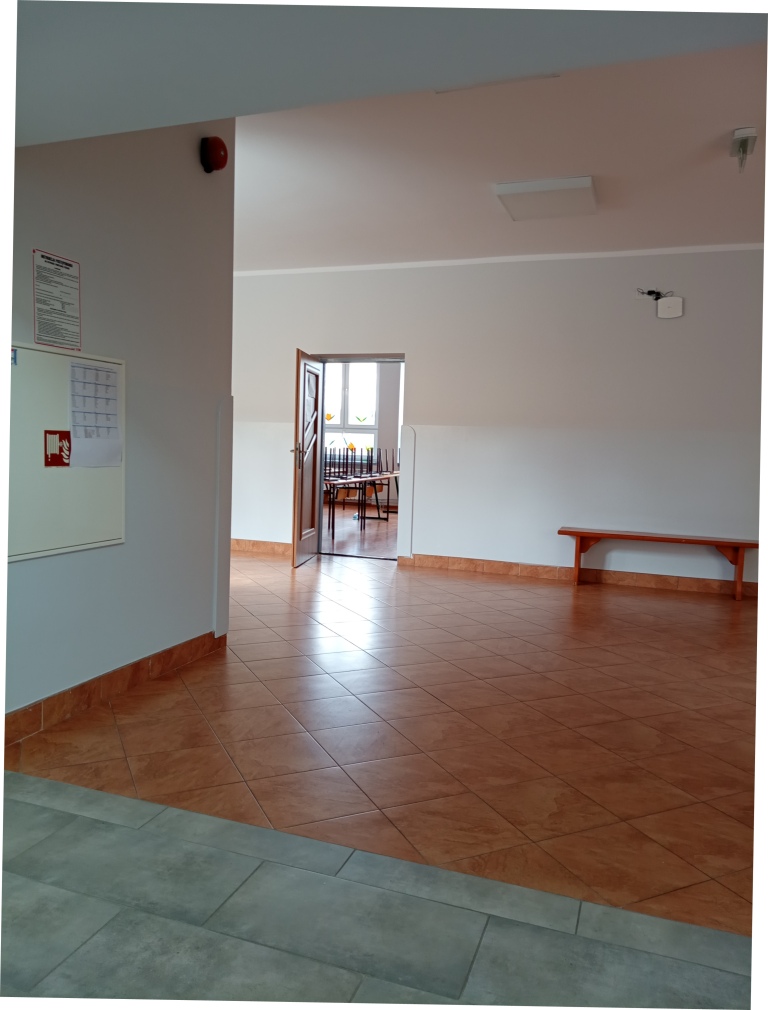 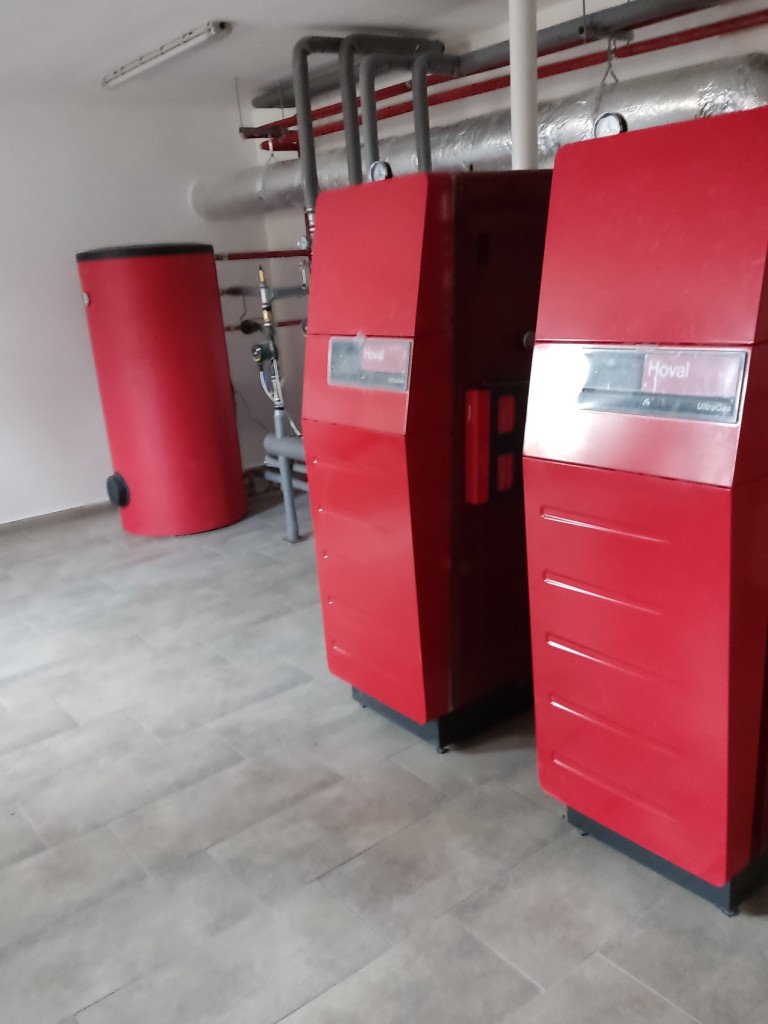 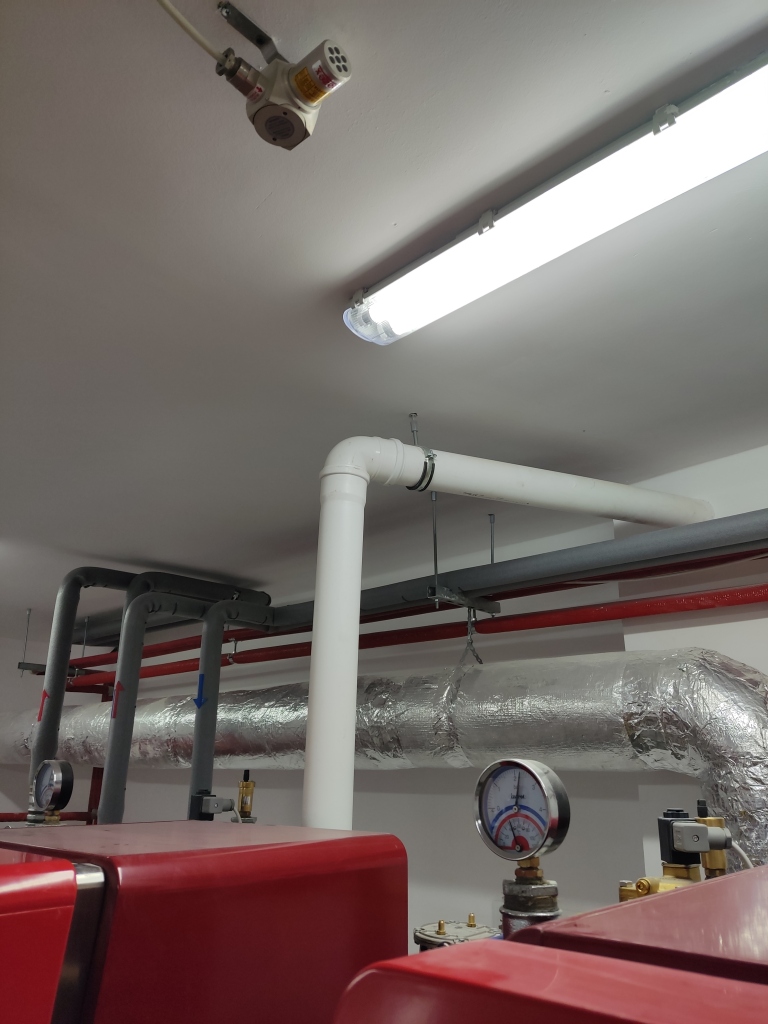 Nowa kotłownia
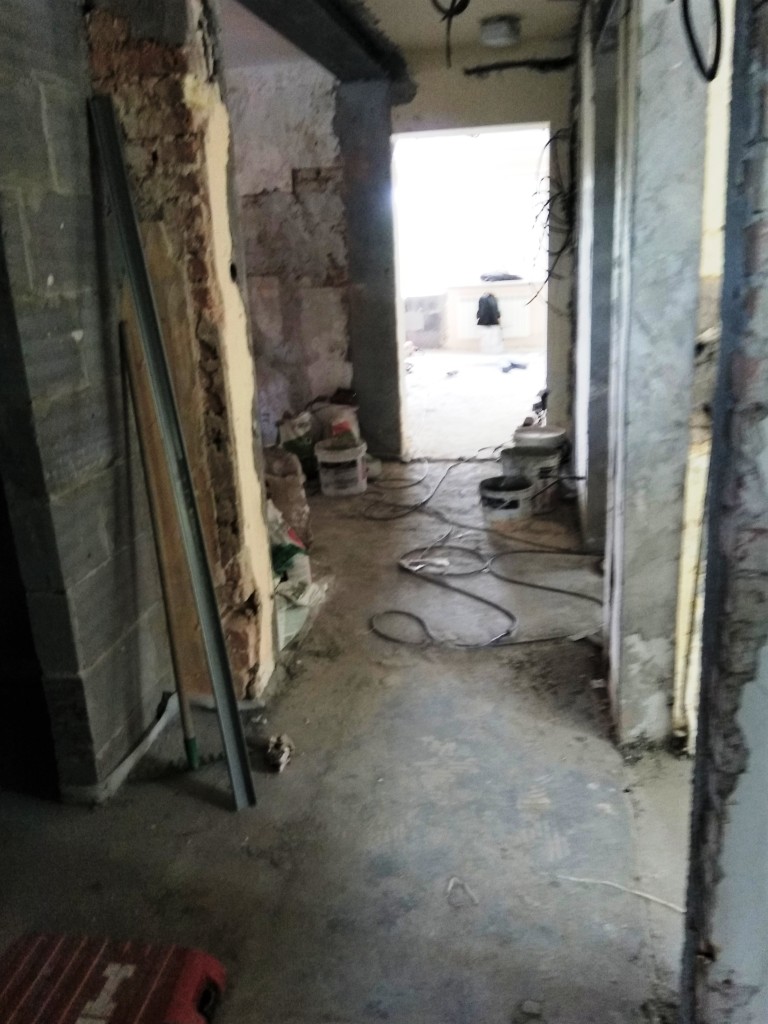 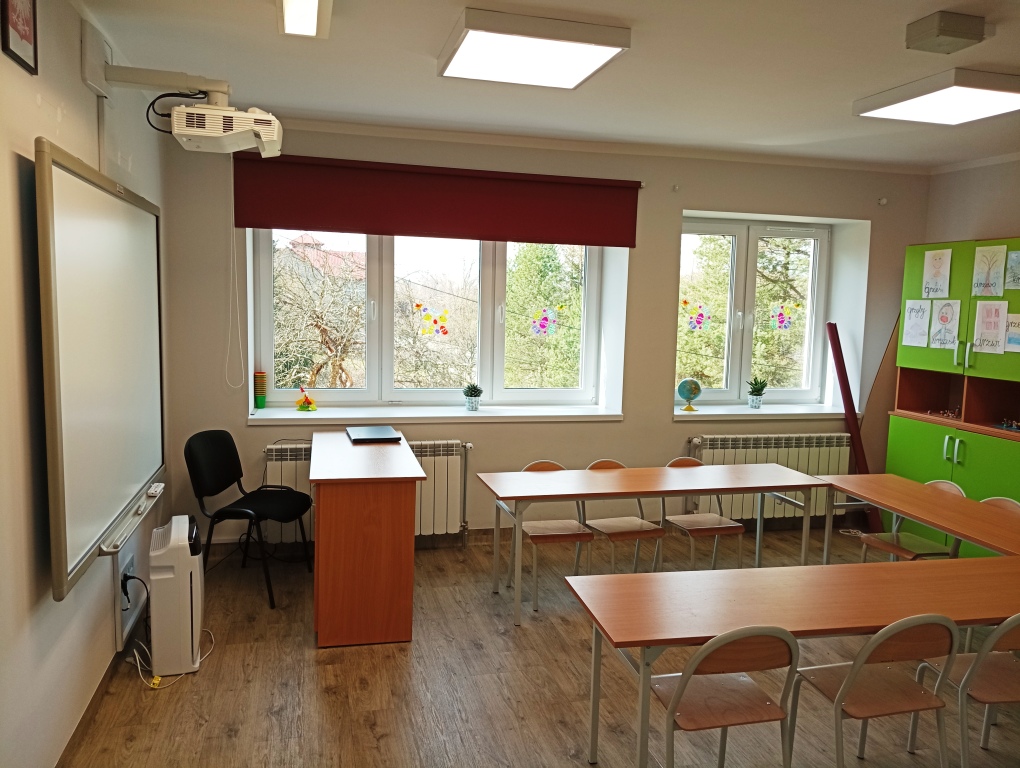 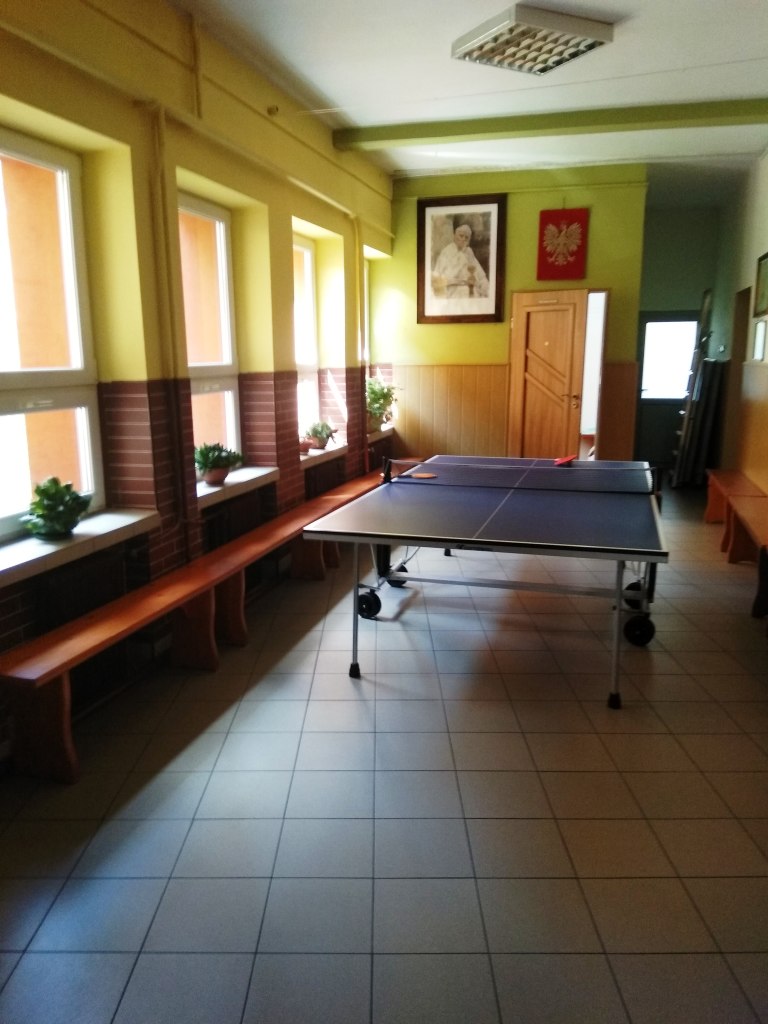 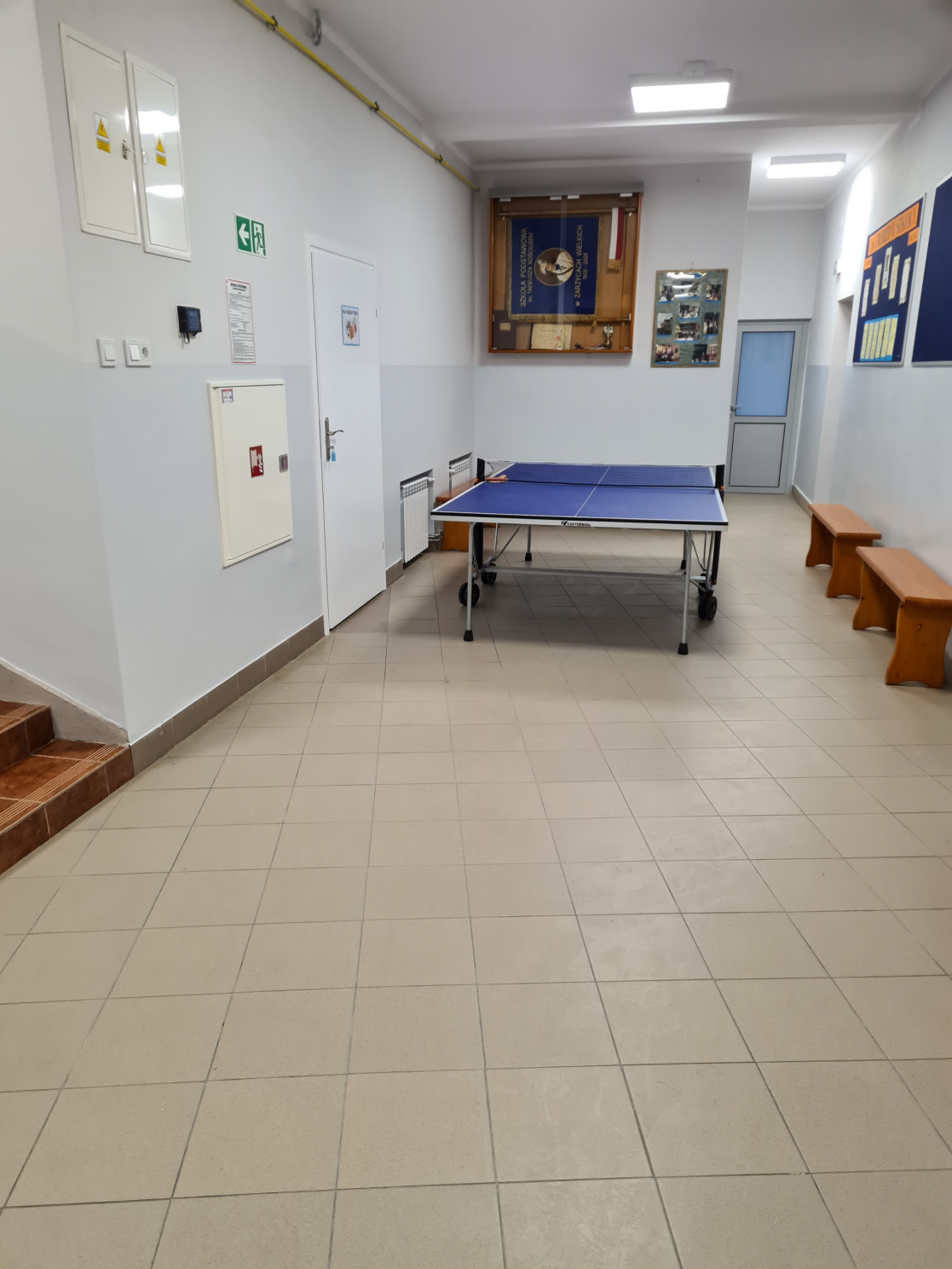 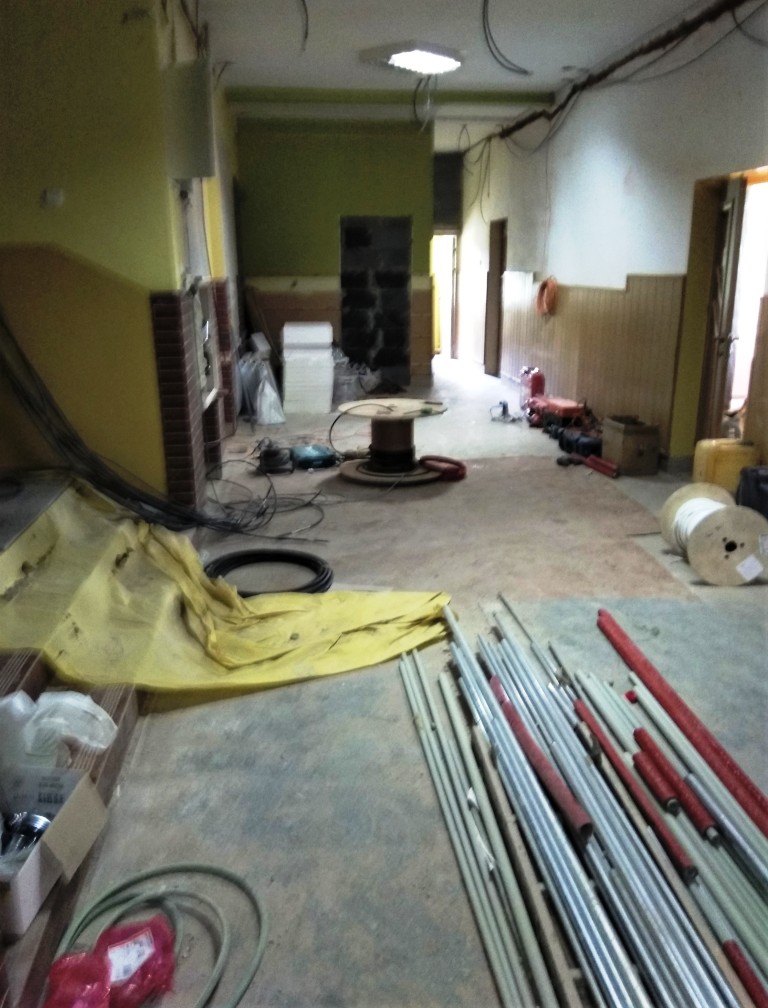 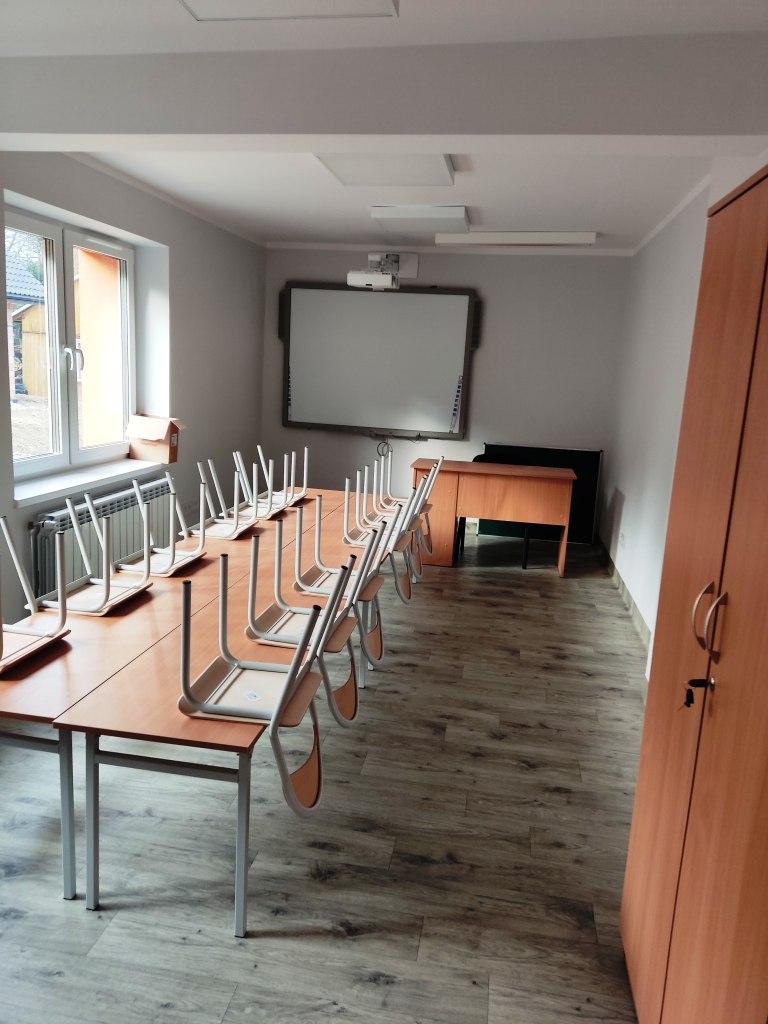 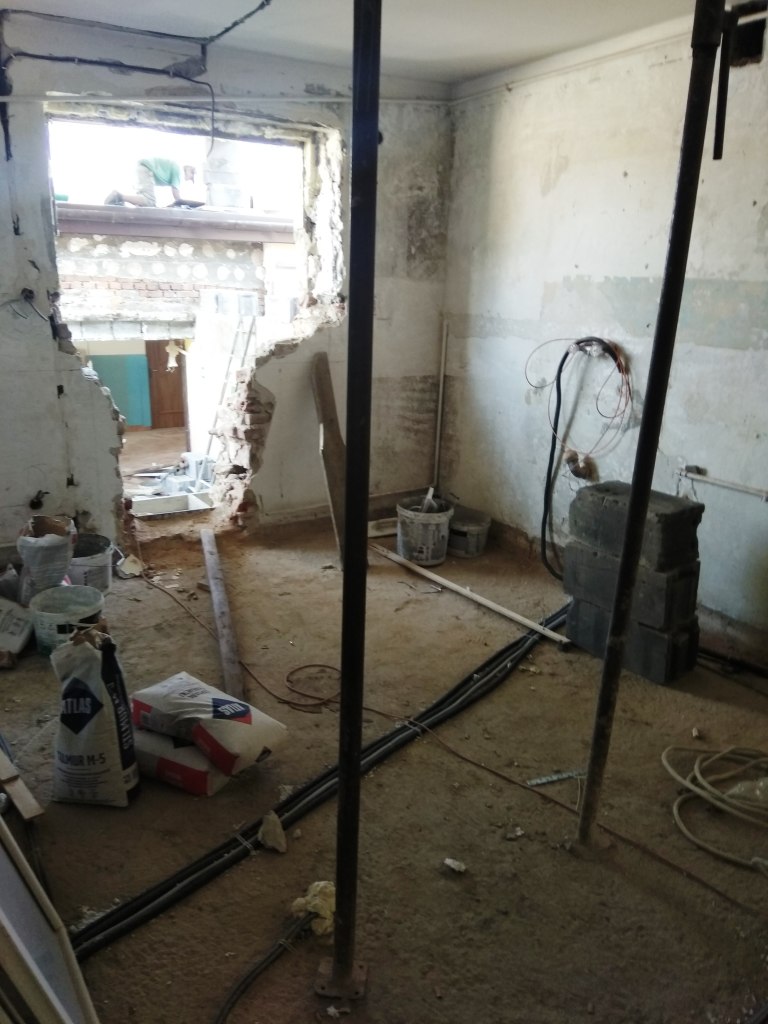 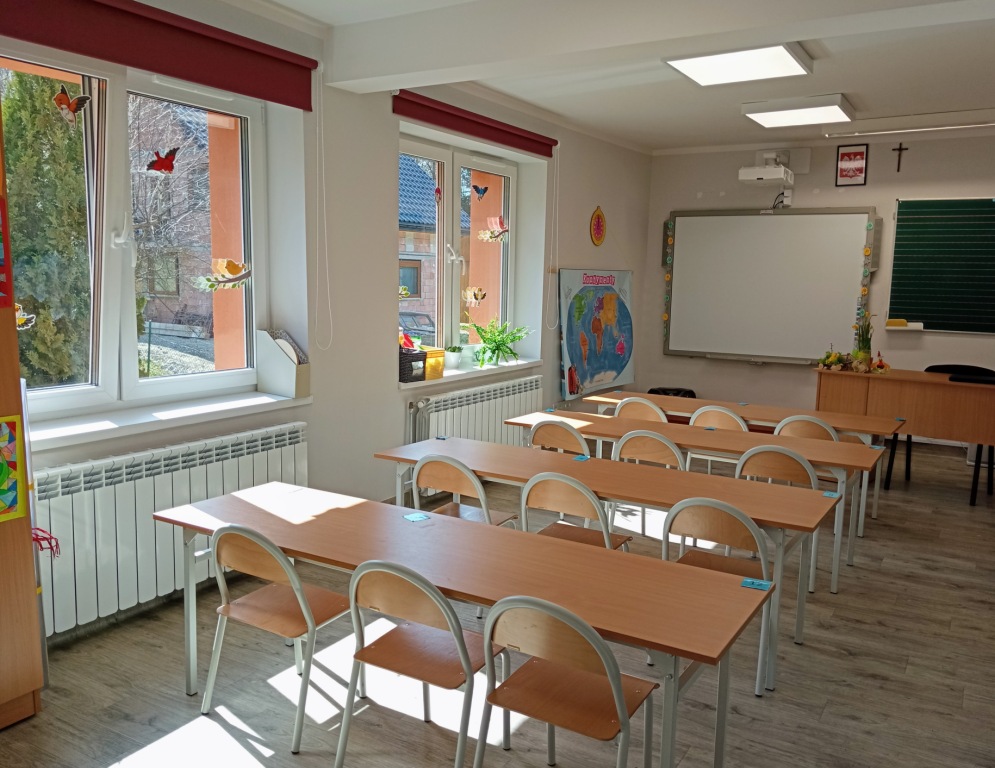 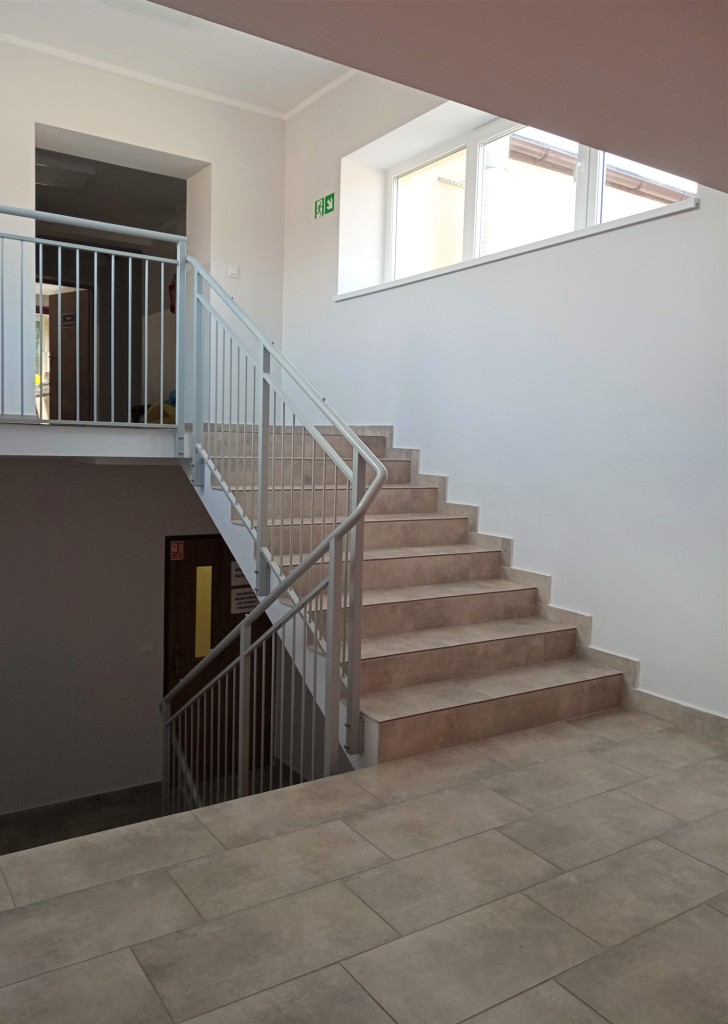 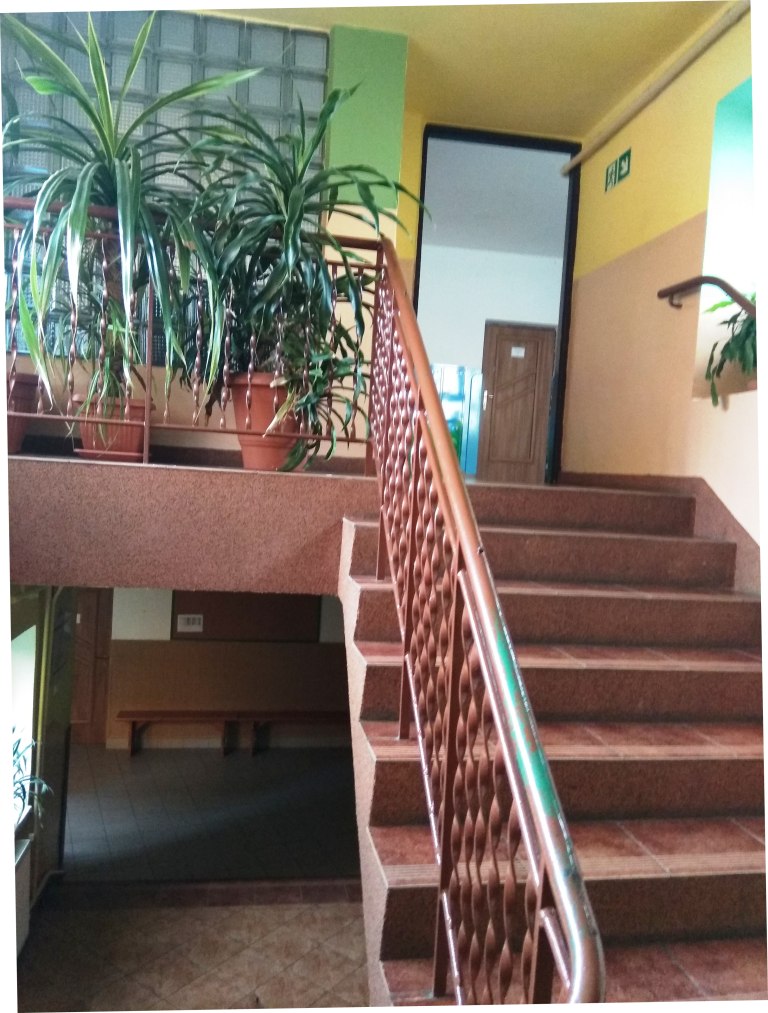 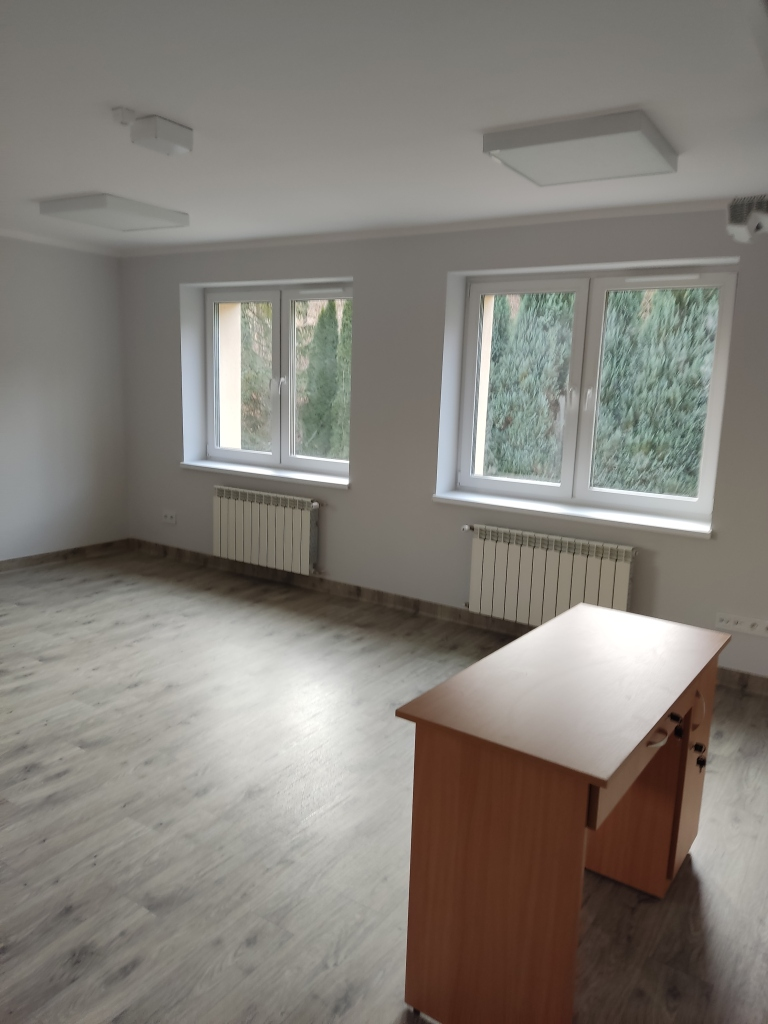 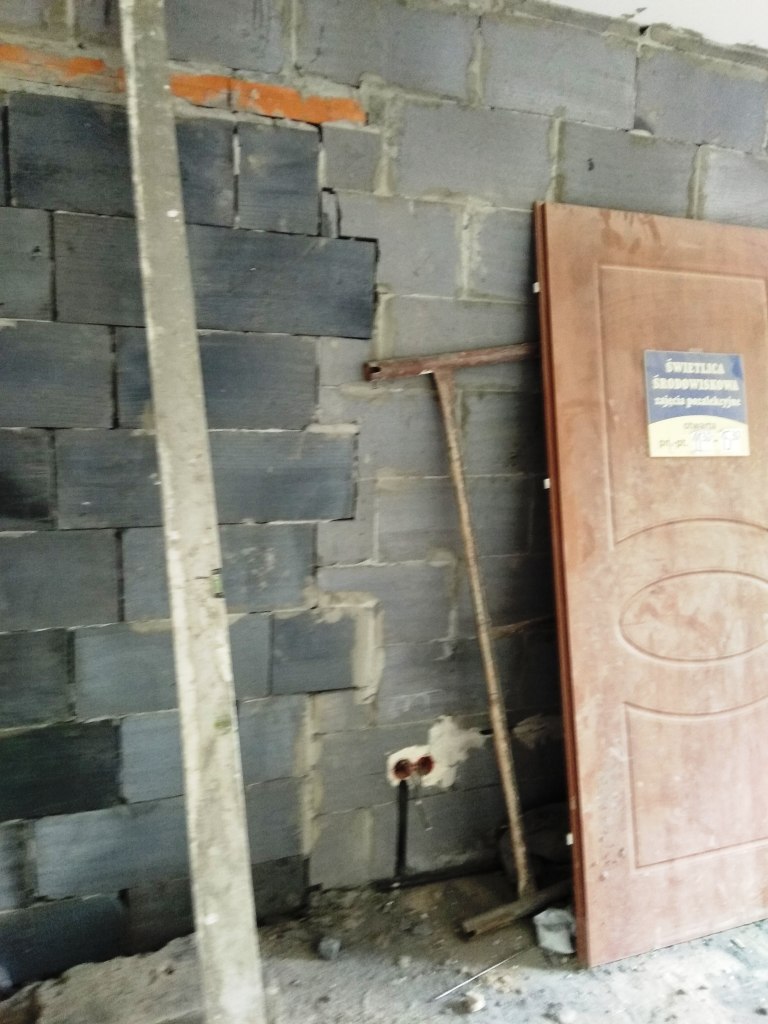 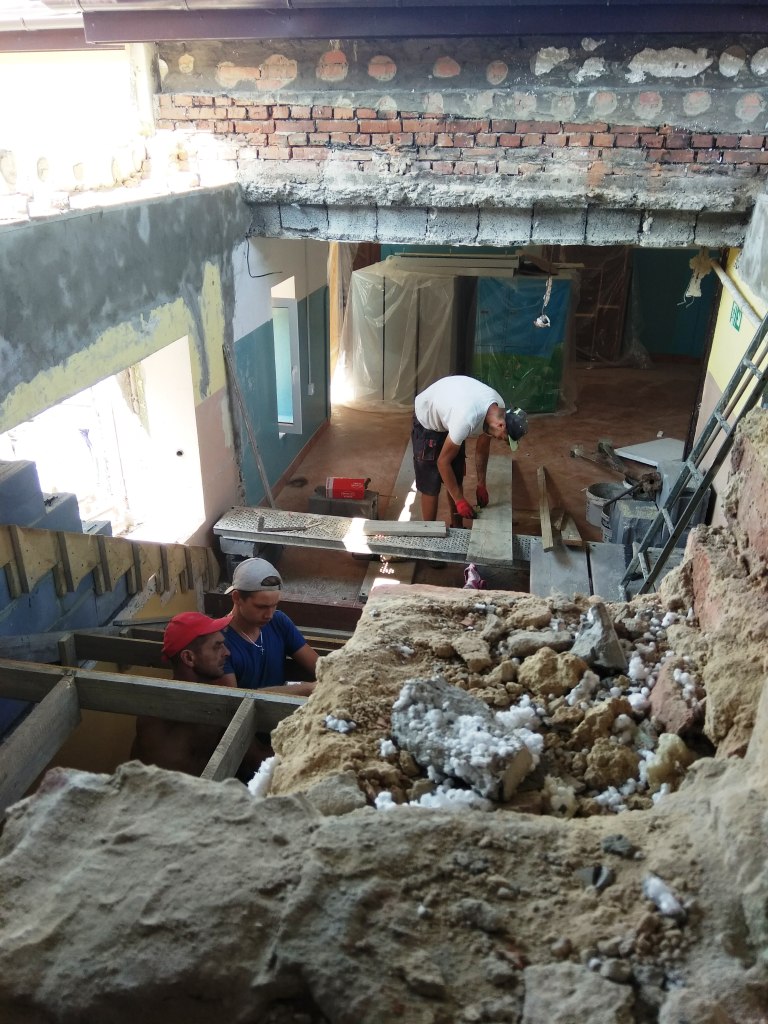 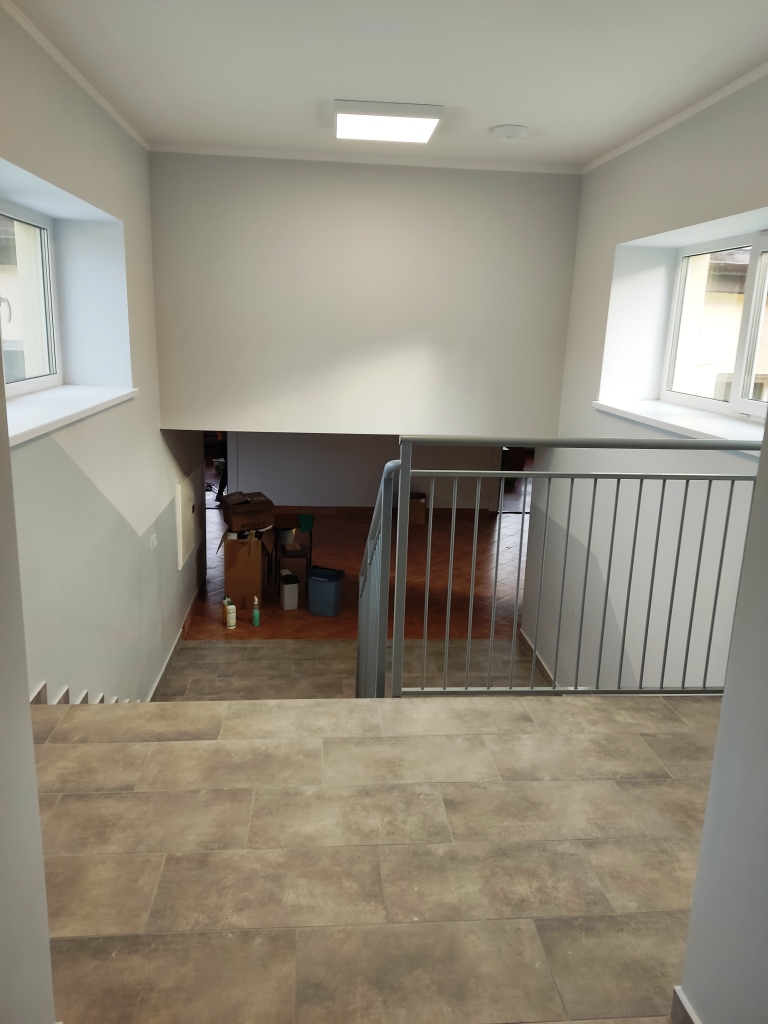 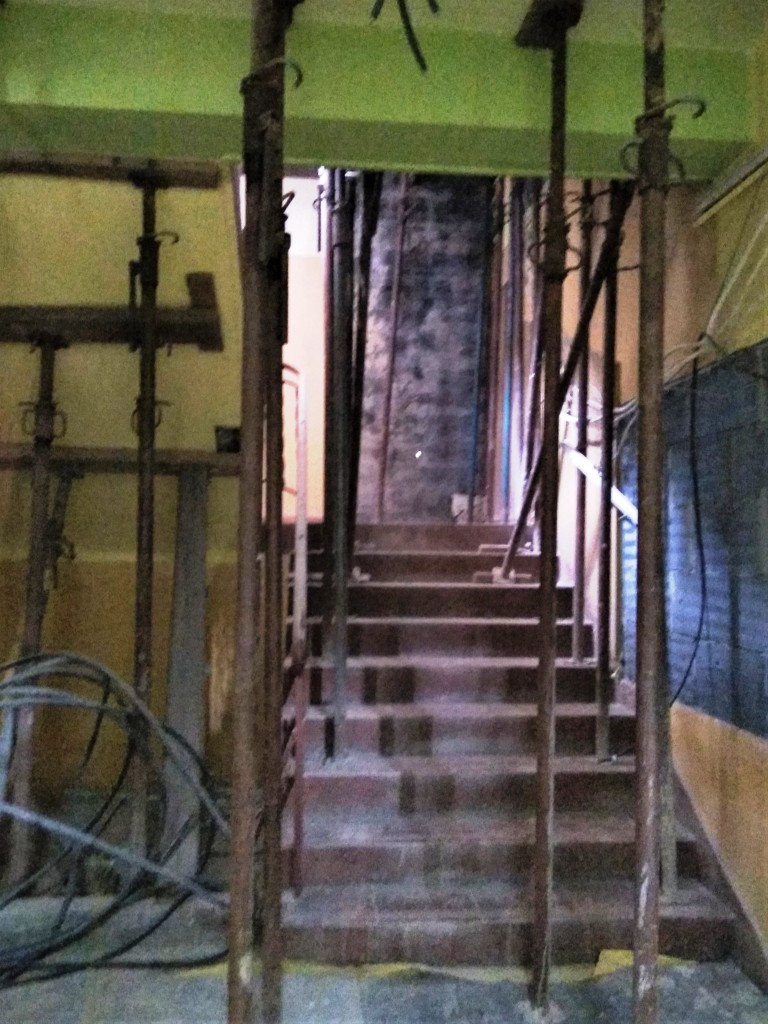 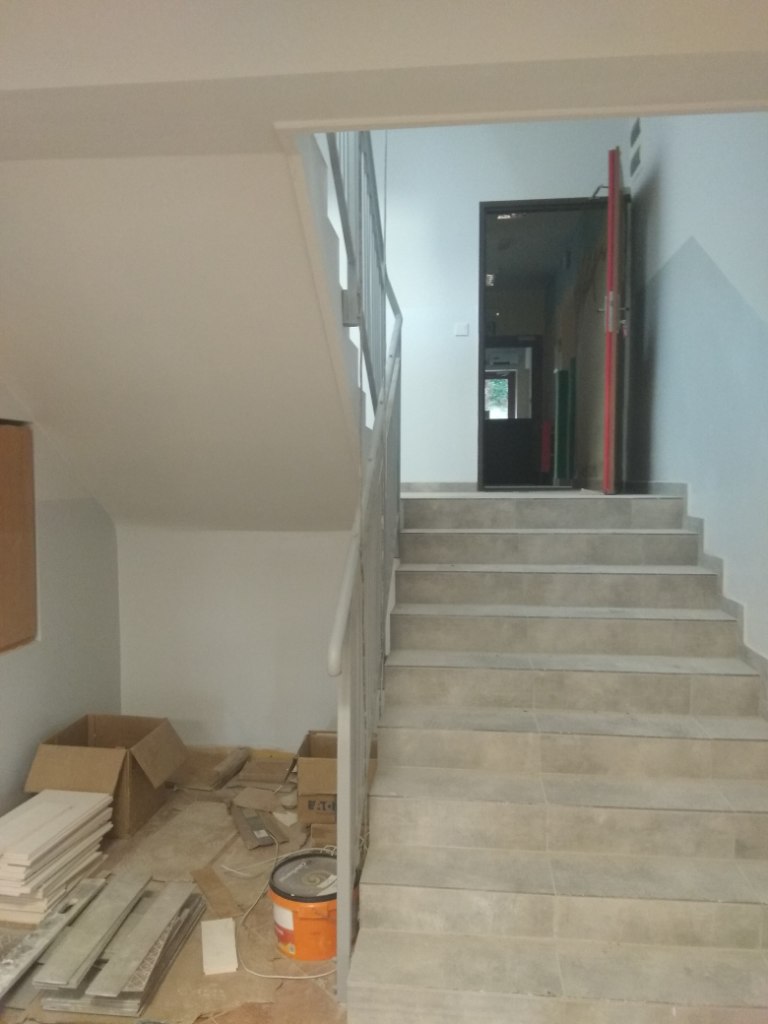 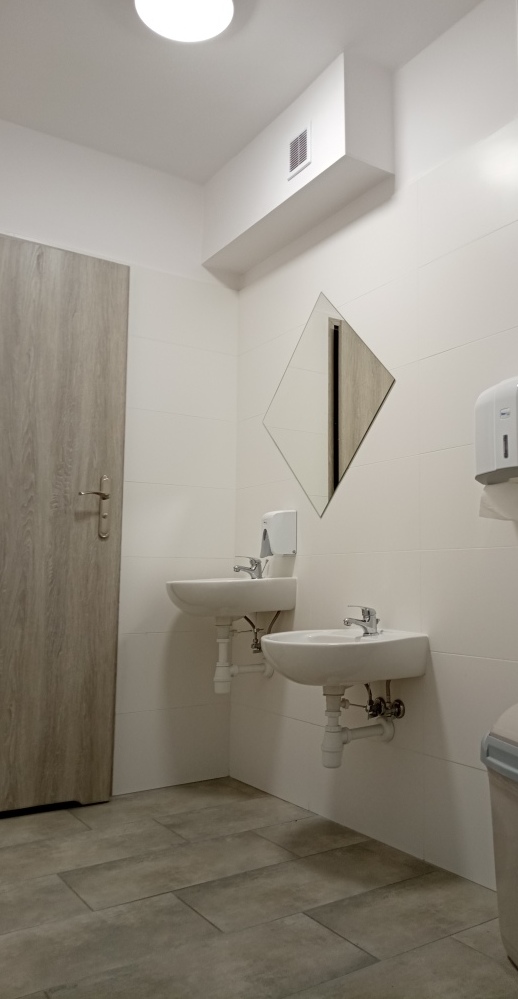 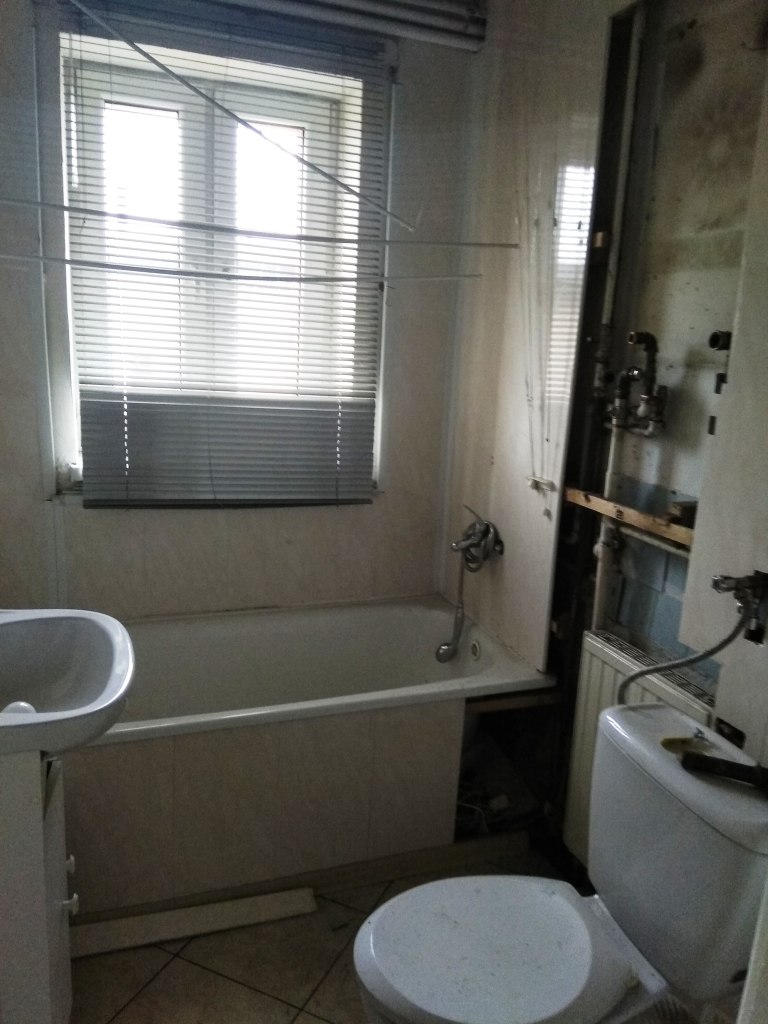 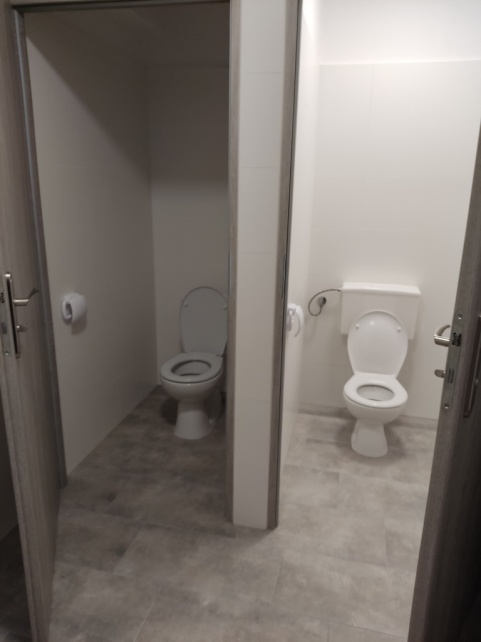 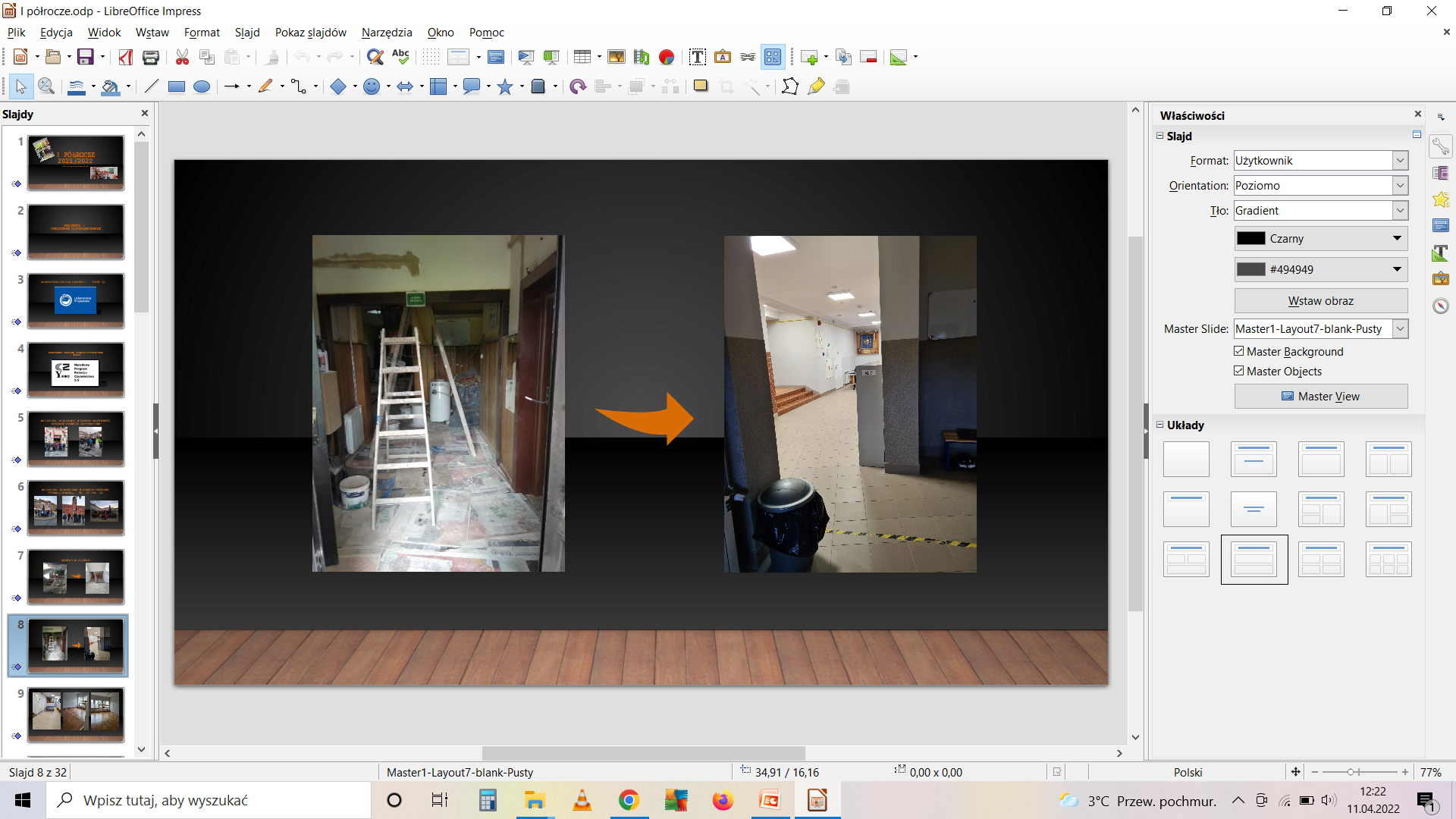 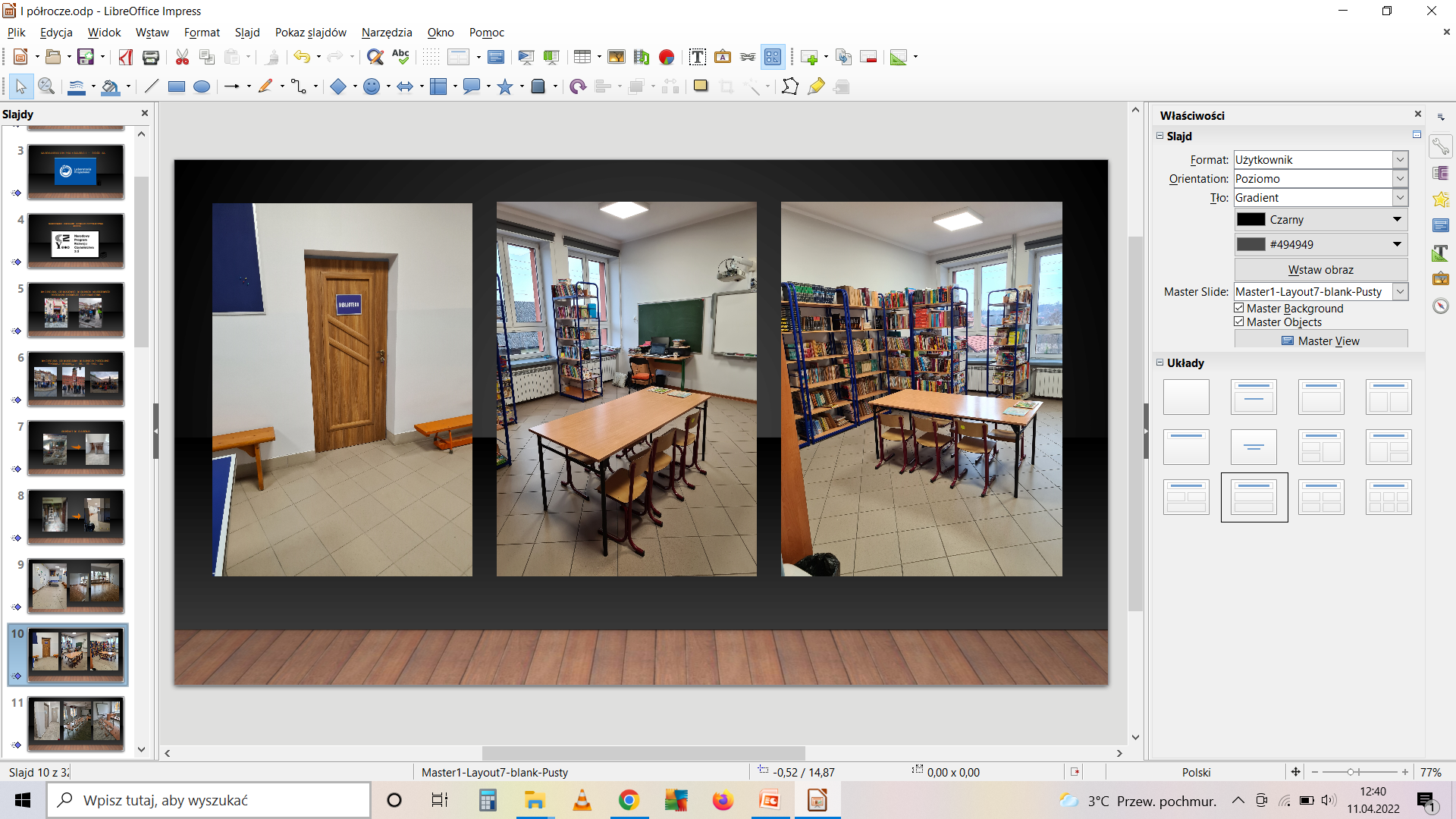 Nowa biblioteka
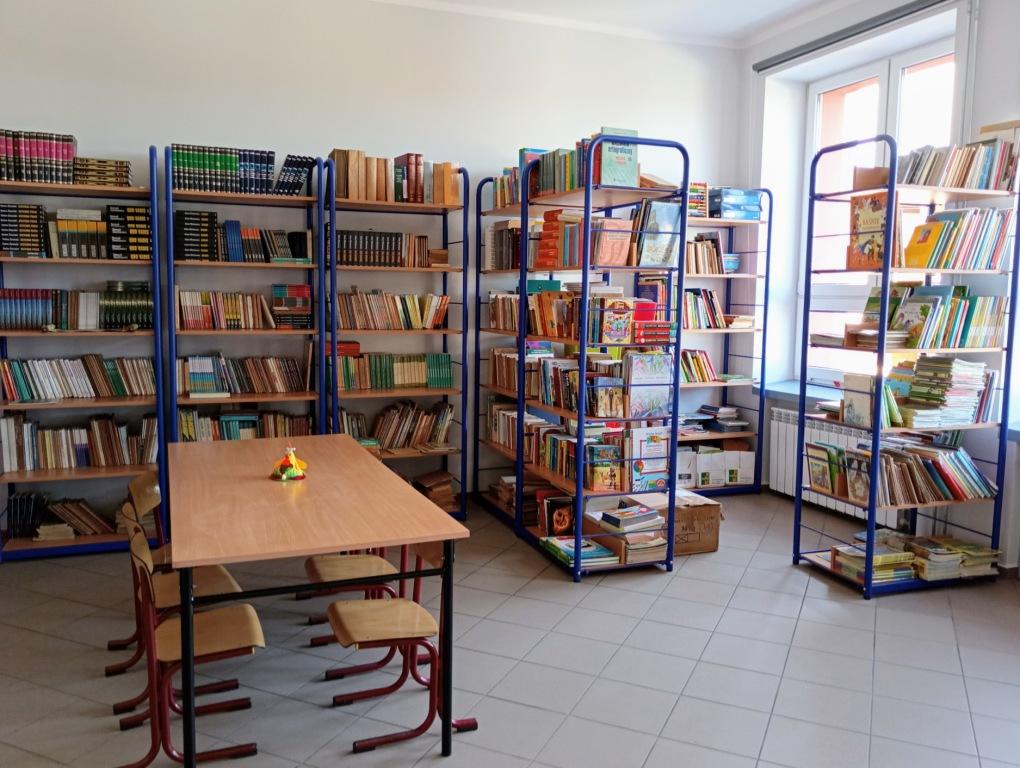 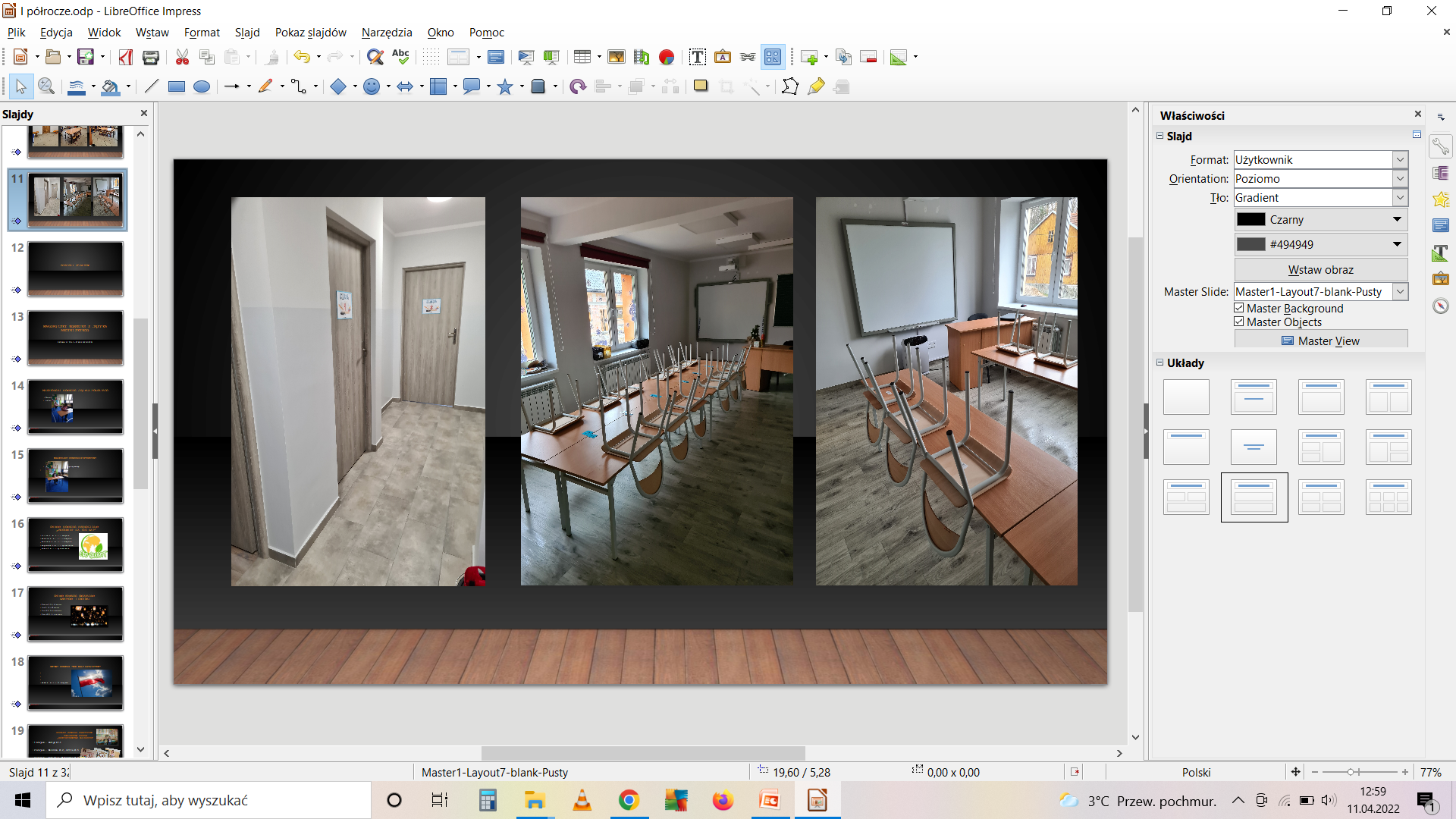 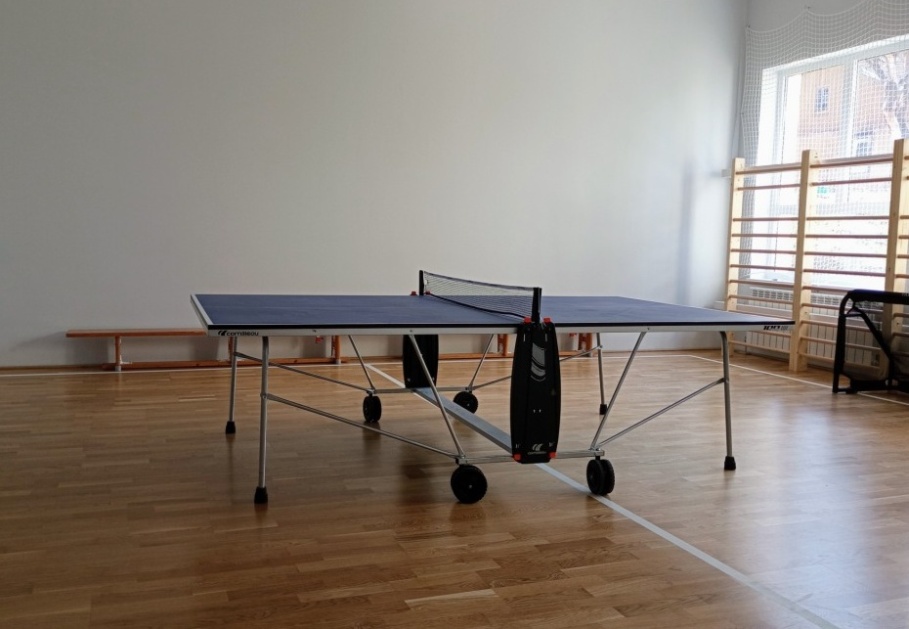 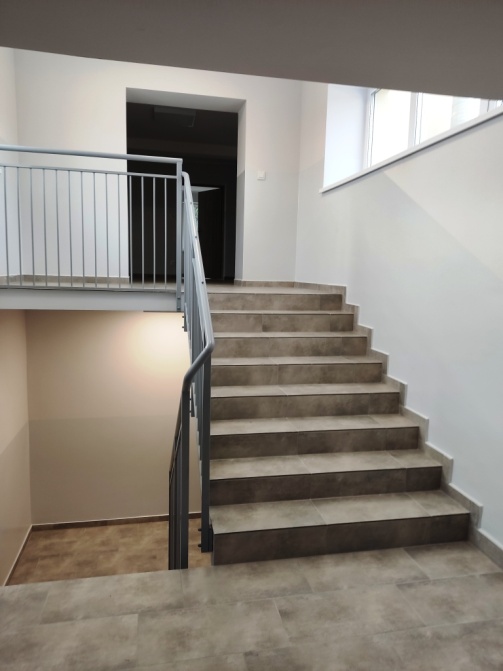 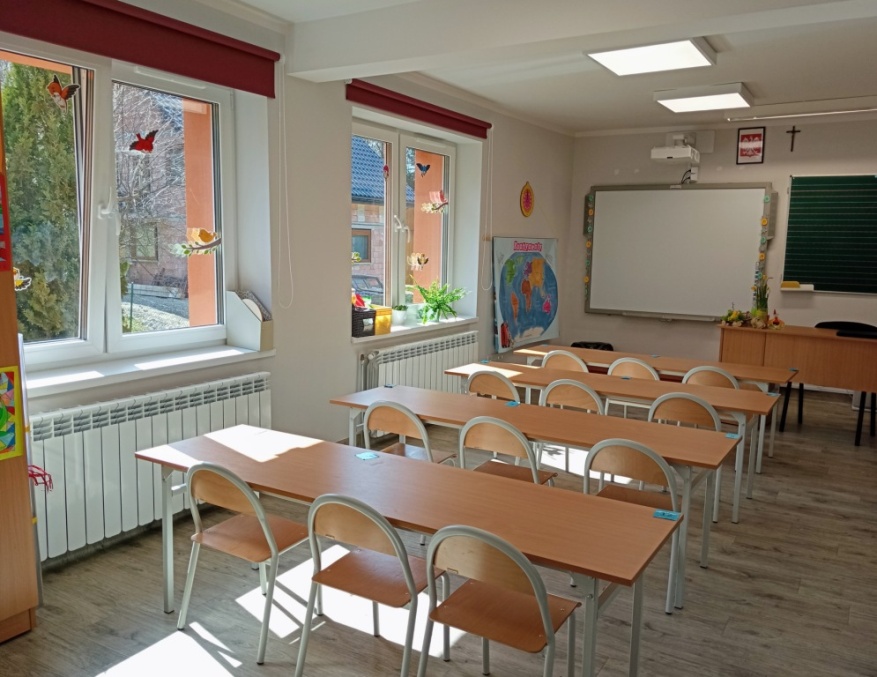 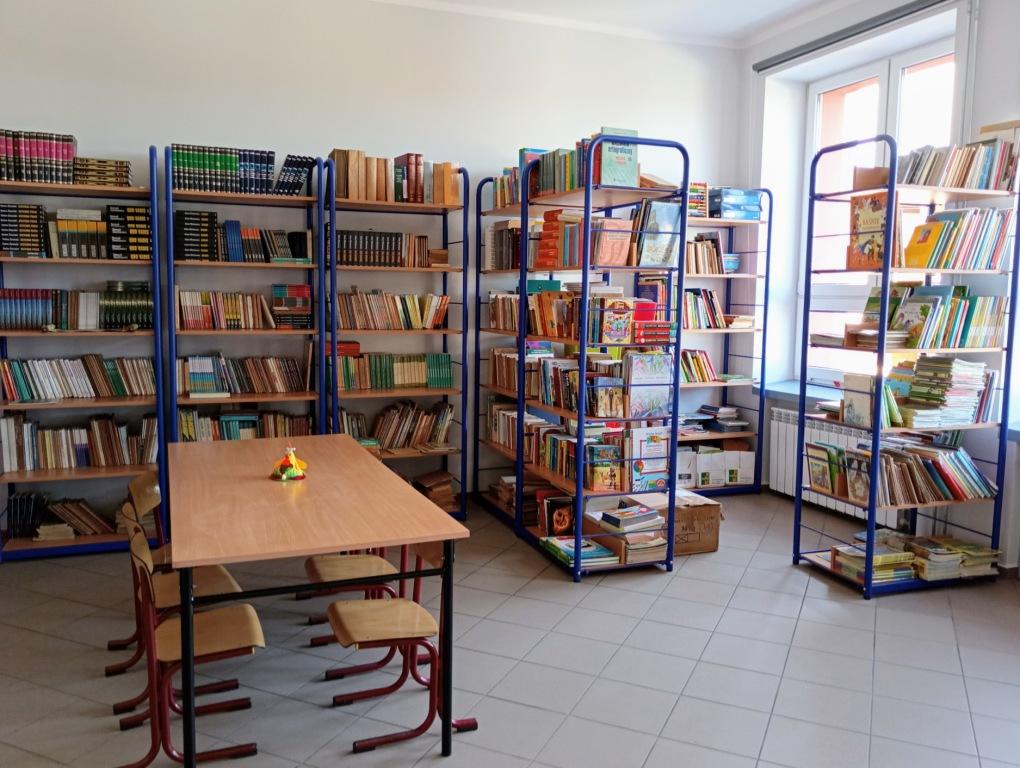 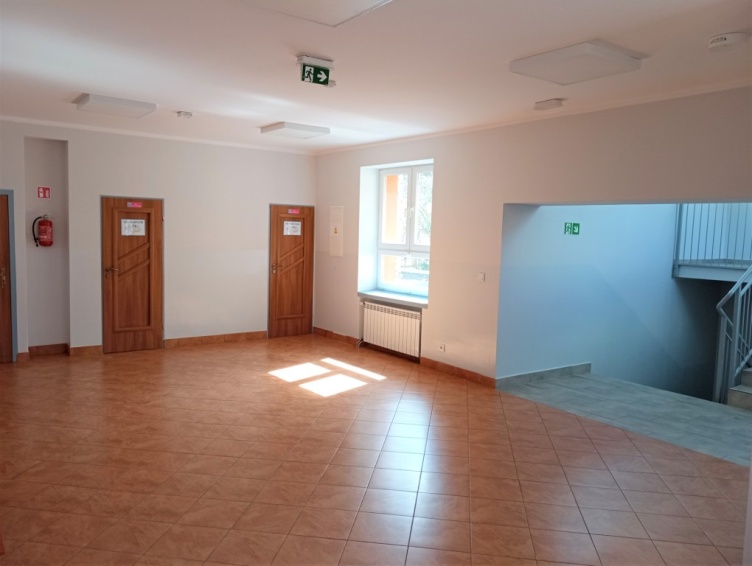 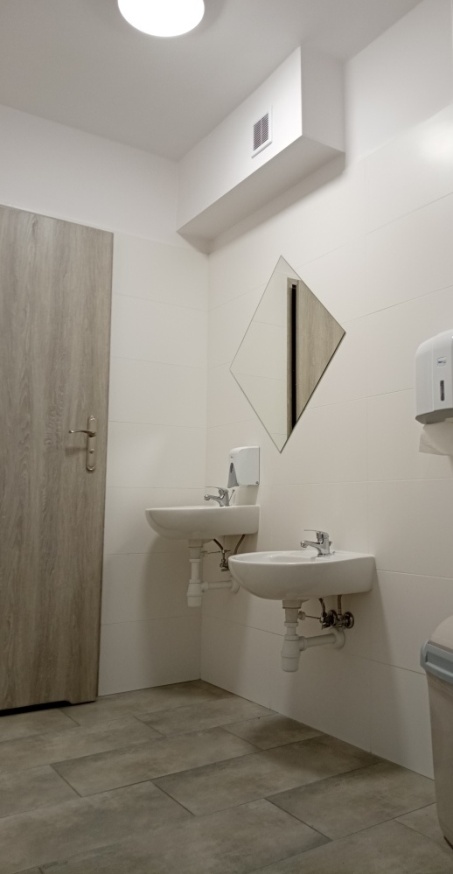 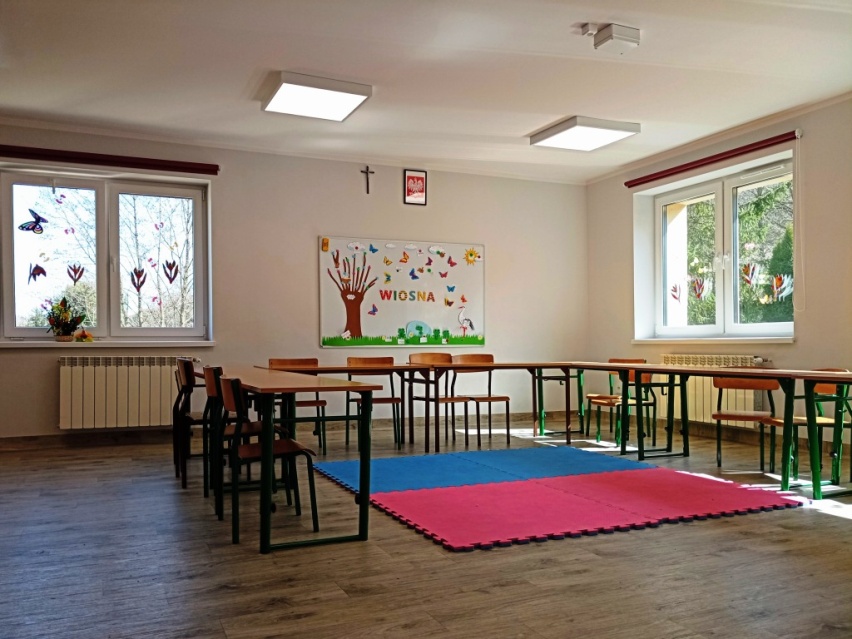 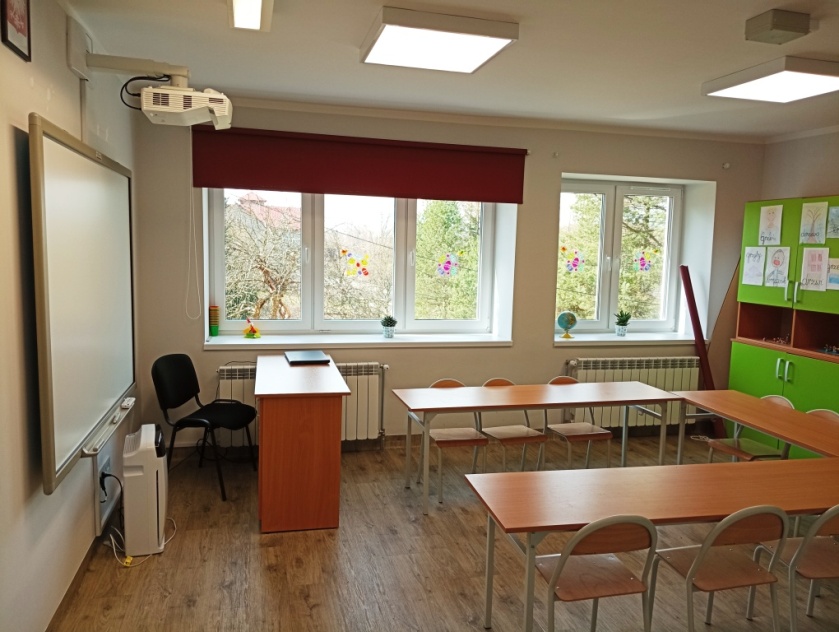 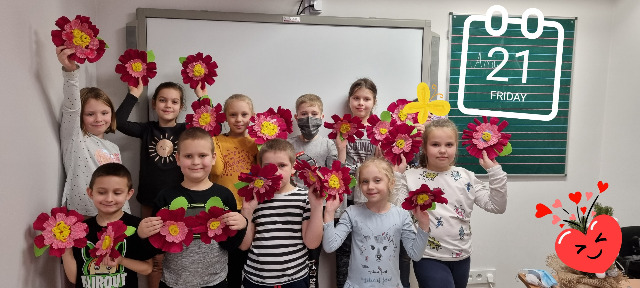 W imieniu całej społeczności naszej szkoły wyrażamy wdzięczność wszystkim, którzy przyczynili się do urzeczywistnienia naszych marzeń o pięknej , większej i wygodniejszej szkole.
DZIĘKUJEMY!